Restorative dentistry 3rd year Lecture 2
L. Roubalíková
Composite materials
Chemically bonded mixture of organic
matrix  and inorganic fillers
Coupling agent – binds organic matrix and the filler together 



Homogenous distribution of the filler particles in the material 


Excellent mechanical properties
Binding of the coupling agents to glass particles
CH2=C(CH3)-R 

CH2=C(CH3)-R 

CH2=C(CH3)-R
H O-Si 

 H O-Si 

 H O-Si
Double bond -polymerizable
Glass particle
Importance of the components
matrix – a transfer mechanical loading on inorganic fillers, protects the filler against  moisture  
filler -  a support of the material, carries the loading  
coupling agents -  a homogenous distribution of the filler in matrix
Filler – material
Milled quartz 
 
Aluminimum silicate glass 

Silicium dioxide 

Prepolymer (composite material is polymerized with high pressure in fabrics, than milled – particles of the fiiler are made of cured composite)

Complexes of microfiller (aglomerates) – e-g-. siliciumdioxide or zirconiumoxide
Filler acc to the size of particles
Macrofiller ( size of particles µm ot tenth of µm )
Mikroplnivo (hundredths od µm)
Nanofiller (nm)
Combination– hybrid
Conventional (µm )
Microhybrid (hundredths od µm, µm)
Nanohybrid (hundredths od µm, µm, nm)
Macrofiller
Particles µm or tenths of µm  
Good mechanical  resistance , abrasion resistance, bad polishability.
Microfiller
• Silicium dioxide (pyrogenous) 
• Particles hundreths µm  

Less amount of filler due to big surface
Lower mechanical resistence, good polishability.
Microfiller in complex particles
Prepolymer 
Aglomerates 

 -  Higher amount of filler, good mechanical resistance, good polishability
Nanoparticles
Particles 10 nm and less 
 
Special technology, size, shape and binding to monomer
Today
Microhybrid or nanohybrid composites:
Good mechanical properties, good polishability, propagation of cracks is minimized.
Matrix
Bis GMA – Bowen´s monomer • (2,2-bis[4-(2hydroxy-3-metakryloyloxypropoxy) • fenyl]propan) 
• Bis DMA
• UDMA 
• TEGMA /triethylenglykoldimethacrylate 
• EGMA ethylenglykoldimethacrylate 
• e Bis –GMA
 • HDMA hexandioldimethacrylate
Dimethacrylates -  mixture of materials with high and lower molecular weight
Matrix - modification
- Acid modified resins (compomers) 
Polysiloxan   chains with  
   polymerizable groups (ormocers) 
- Silorans (ring opening monomers)
Coupling agent
G -methacryloxypropyltrimetoxysilan (A 174)
Other components
Activator and initiator 
Pigments 
Fluorescents 
Absorbers of light 
Inhibitors
Selfcuring composites
Activator                          Initiator
Dibenzolyperoxide    Tertiary amine


Initiator                     Activator
Light curing composites
Initiator and sometimes also activator
Camphorchinon CQ 

 Phenylpropandion       PPP 

 Trimetylbenzoylphosphino xid TPO
Camphorchinon (CQ) - initiator
Yellow colour  
Activator is present:  etyl-4-(N,N’-dimetylamino)benzoát (4EDMAB), N,N’-dimetylaminoetylmetakrylat (DMAEMA) 
Light shades of composites: combination of CQ and other initiators.
Composite materials – basic characteristics
Matrix                                 Filler           
Compressive strength              
Elasticity                                                      
Polymerization shrinkage
Polymerization stress                               
Water sorption
Classification of composite filling materials
Size of the filler particles 
Macrofilled, microfilled (homogenous, non homogenous, hybrid)
 Matrix (monomers)
Dimethacrylate, acid modifies, ormocers, silorans
 Viskosity (flowable, thick)
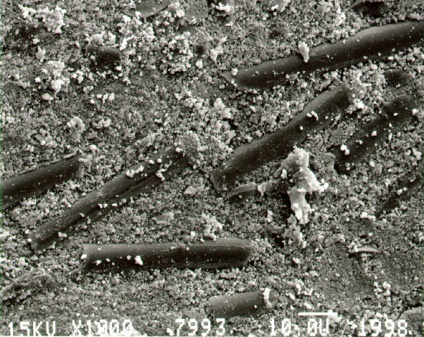 History
Dimetacrylates 

Bowen 1960 – Bowen´s monomer

Buoconore 1955 –  acid etching
History
Fusayama 1979
Adhesion to dentin 

Yoshida. Nakabaiashi
Van Meerbeck
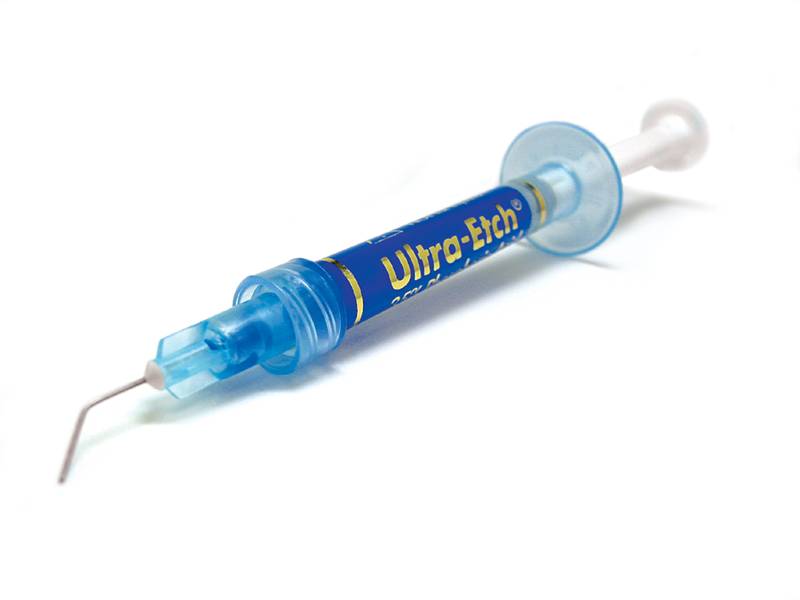 35% - 37%  phosphoric acid silica particlesblue dye
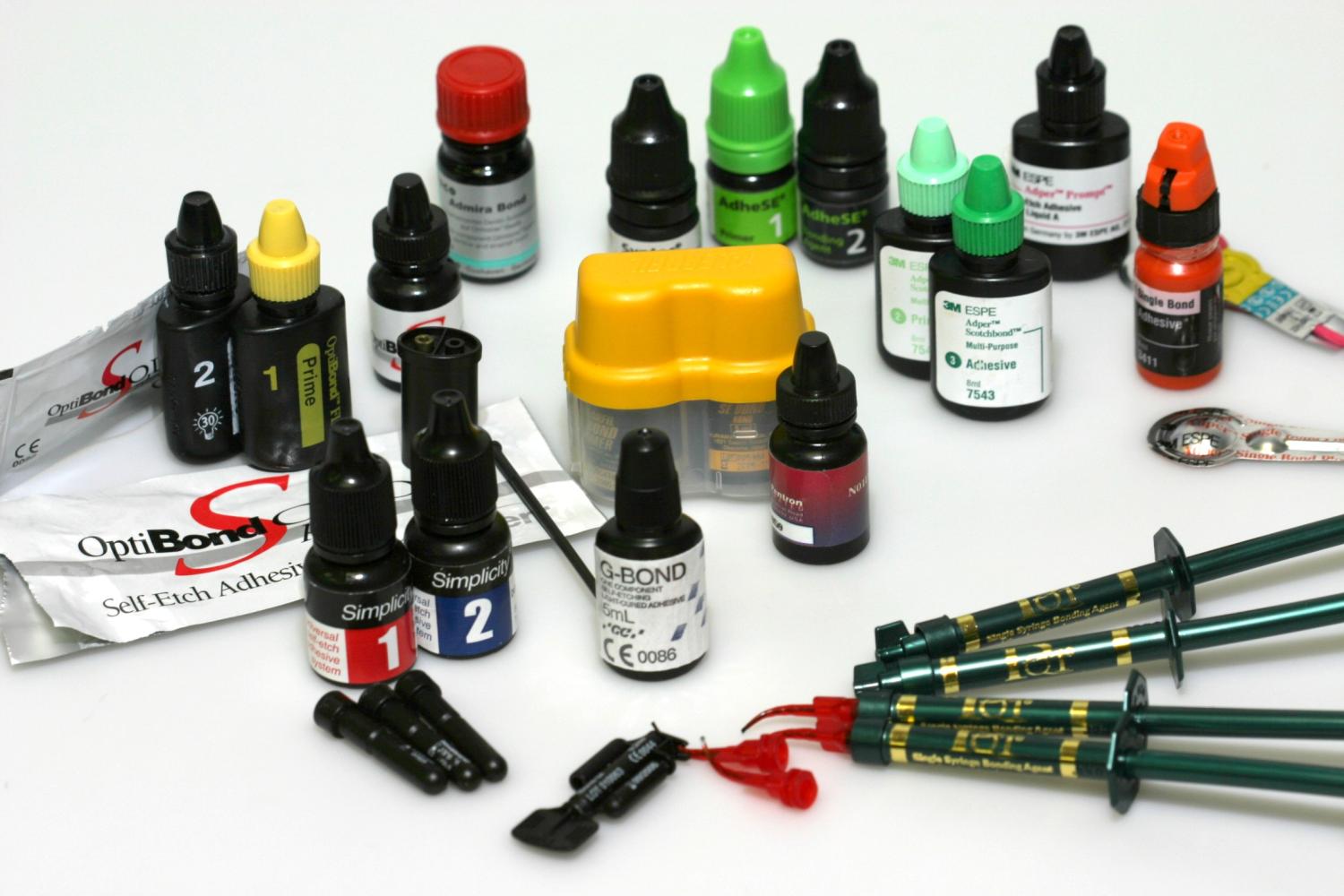 Adhesion
Mechanical  adhesion 

Specific adhesion 
Intermolecular forces
Chemical binding
Enamel
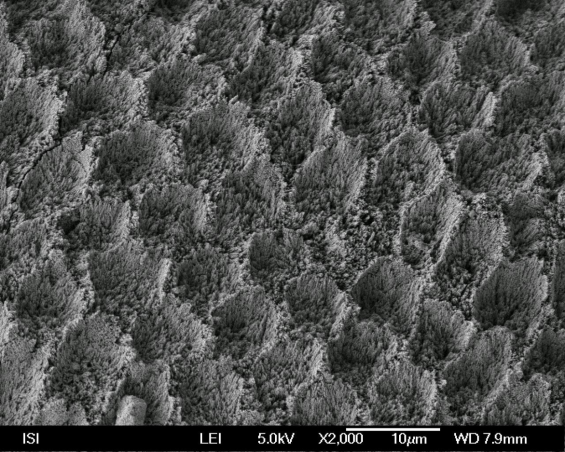 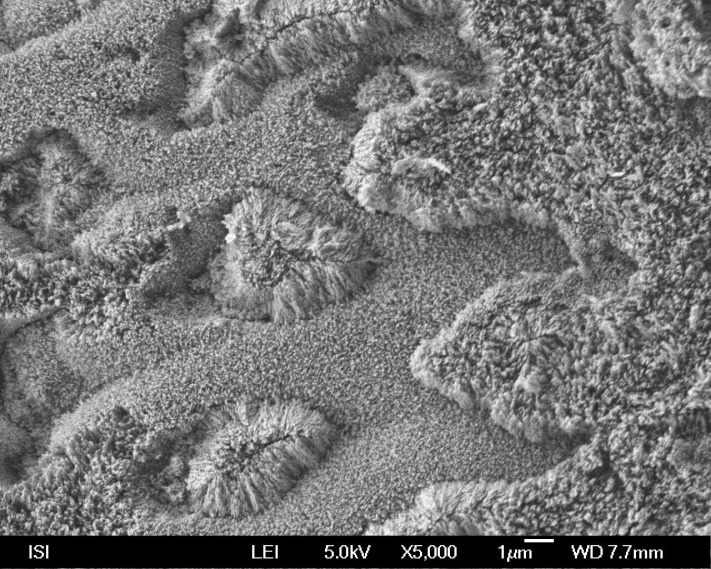 Acid on aprismatic enamel



Acid on prismatic enamel
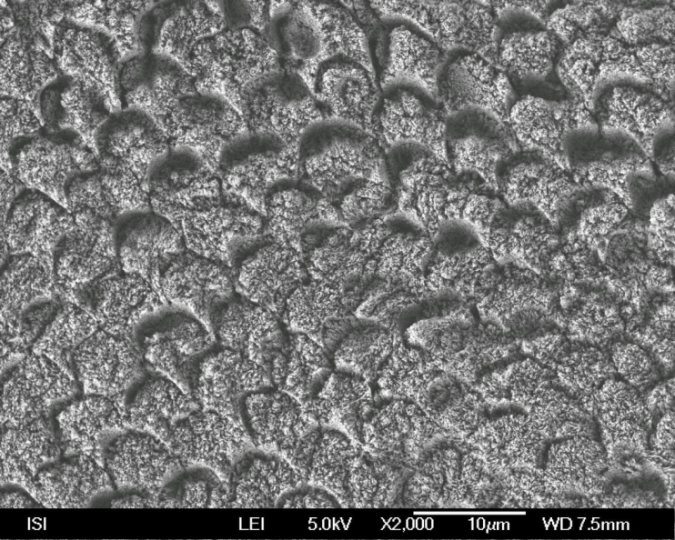 Dentin
Bonding agent
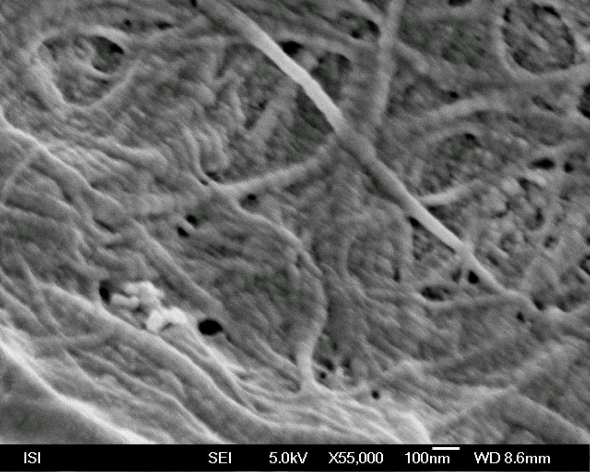 Adhesive system connects resin to enamel and dentin
Bond is a hydrophobic resin principally of the same composition as composite filling material but without the filler or with a small amount of filler. It works in enamel. In dentin primer is necessary before bond.
Why?
Dentin – special composition
More water – always wett  
Less minerals
Low surface energy
Smear layer 

Composite is hydrophobic, we need hydrofilic substance
Adhesive systems contain resin monomers
Hydrophobic monomers  - bond works in enamel it does not work in dentin without primer 
Amphiphilic monomers – hydrophobic + hydrophilic part    -  in primer 


Primer is necesssary for dentin. 
The hydrophillic part flows into dentin (tubules, spaces in collagen network) and keep the collagen network open, the hydrophobic part of primer binds to hydrophobic bond that flows into dentin pretreated with primer- 


If primer applied on enamel – residual of water can be removed.
Adhesive systems contain resin monomersPrimer:
4-META • 
HEMA • 
TEGMA • 
PENTA P • 
5-NMSA • 
Bis-GMA
Bond:  Bis-GMA ot other dimetacrylates. Hydrophpobic.
Dissolving agents
Aceton 
Alcohol 
Water 
Water/alcohol
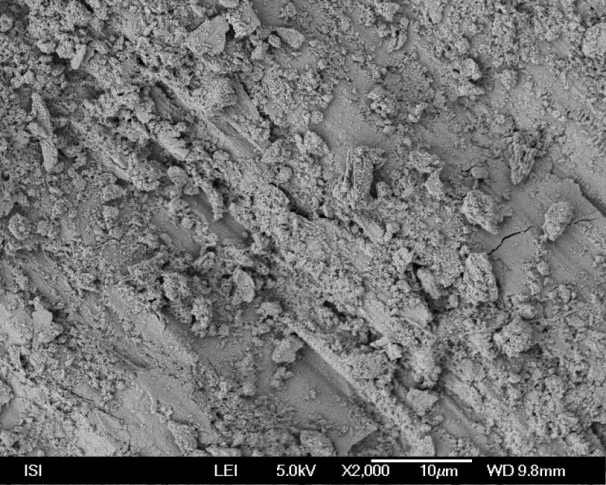 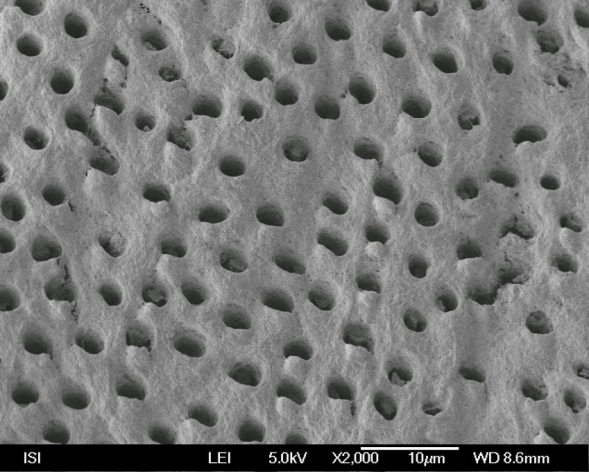 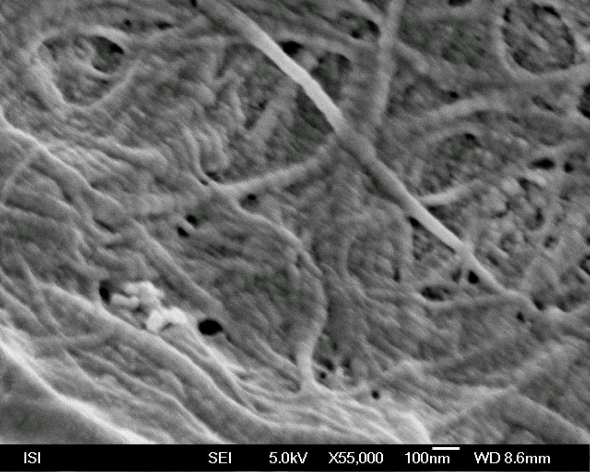 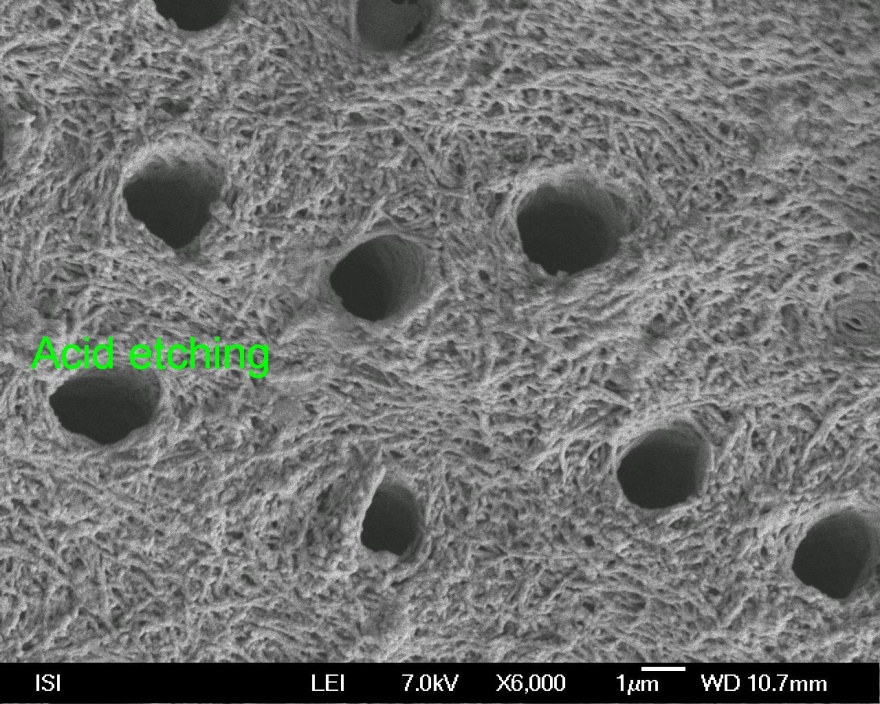 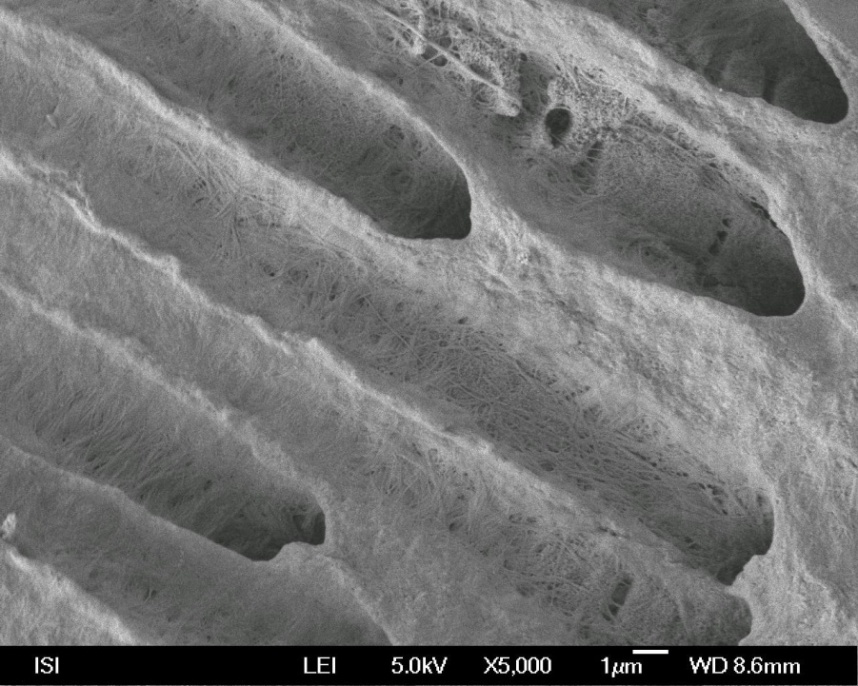 Clinically oriented classification of 
the adhesive systems  acc 
to number of steps
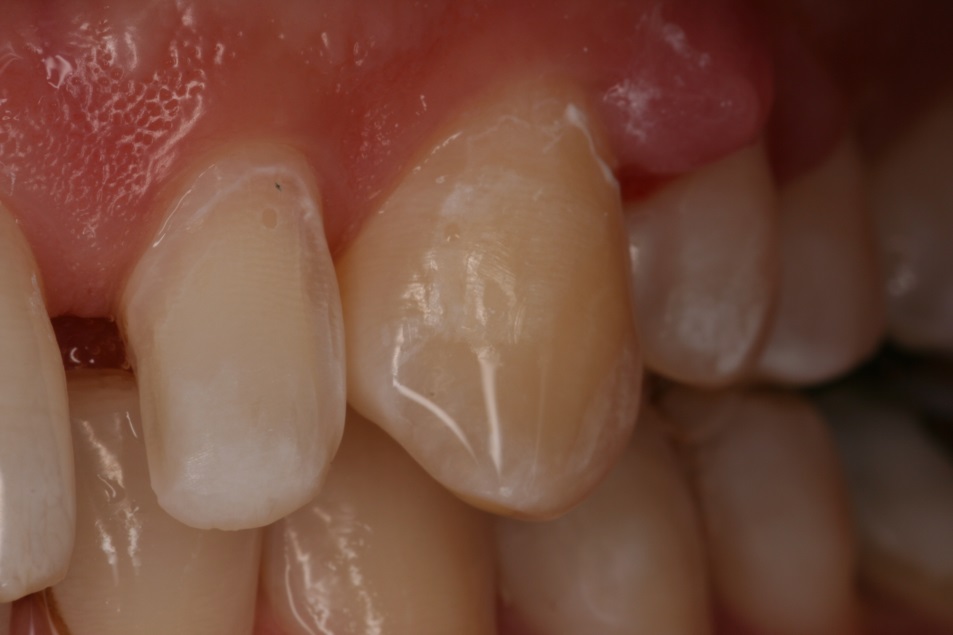 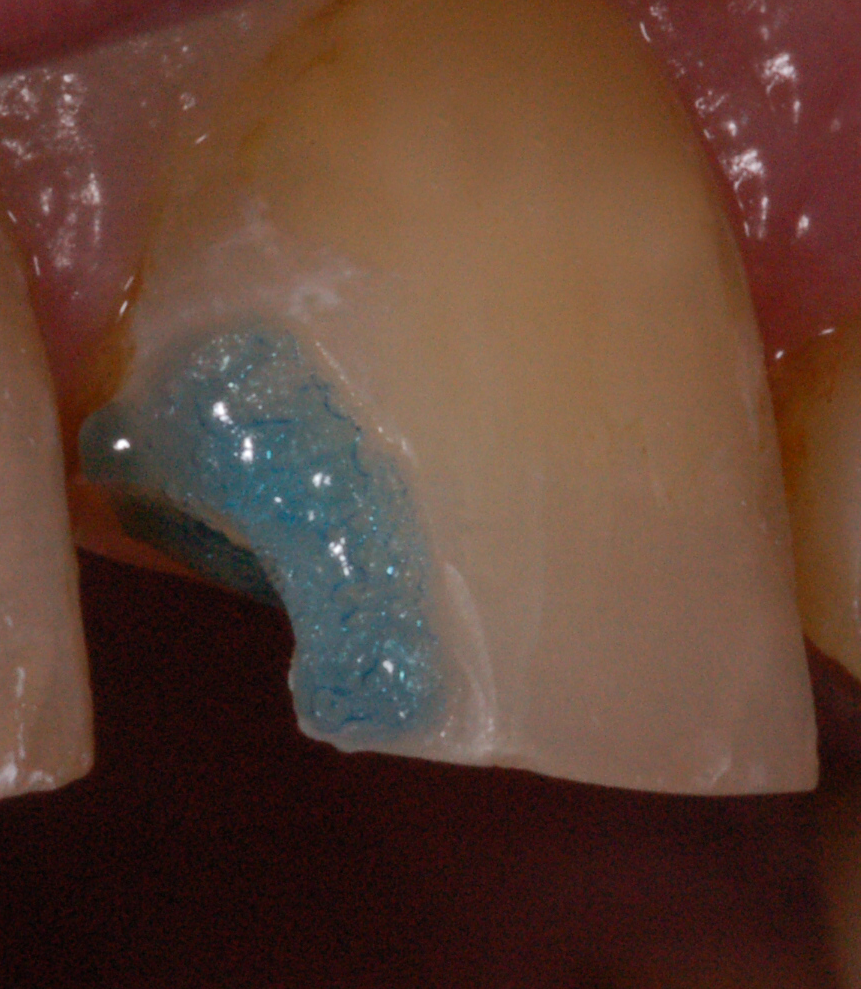 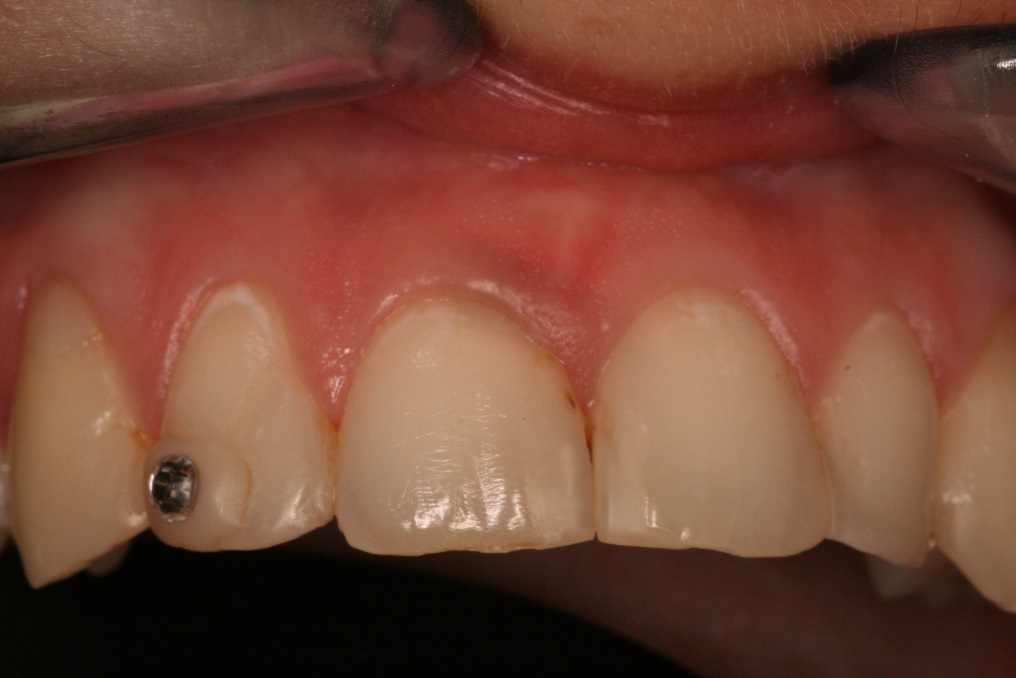 Srelfetching bonding agents
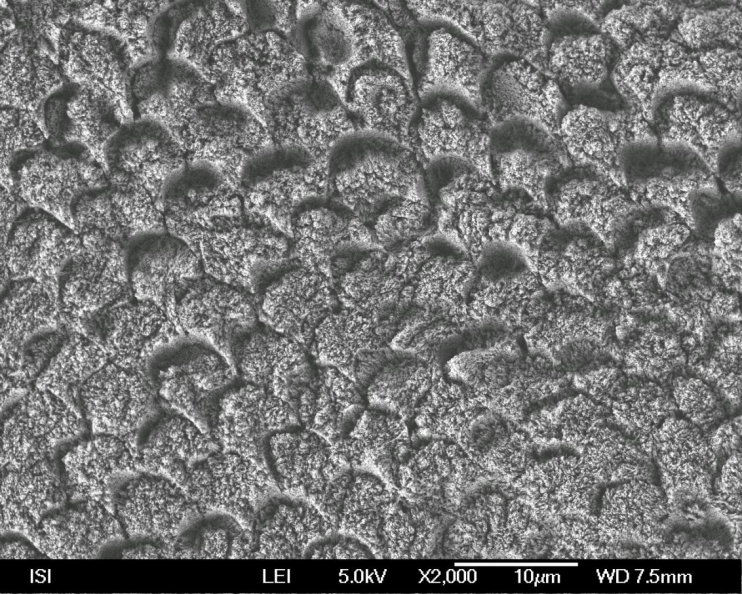 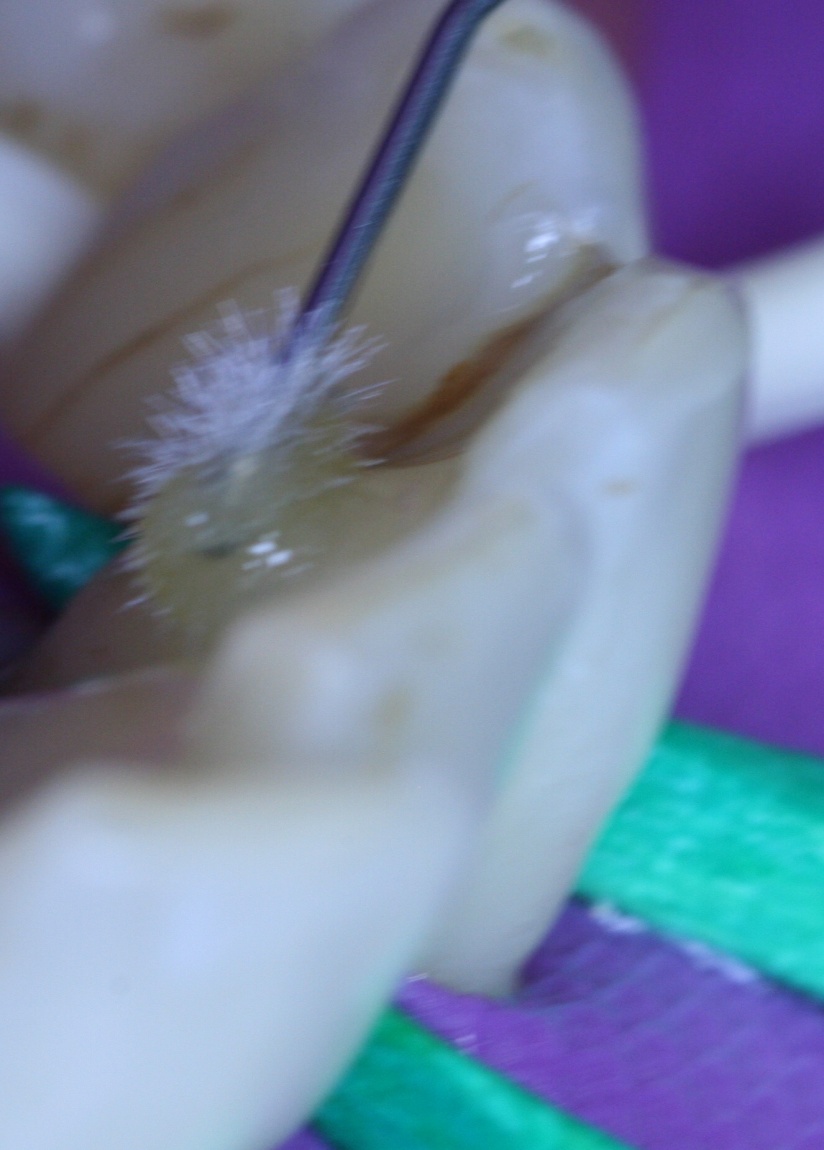 TE – Total etch, 
ERA








SE – Self etching 
SEA
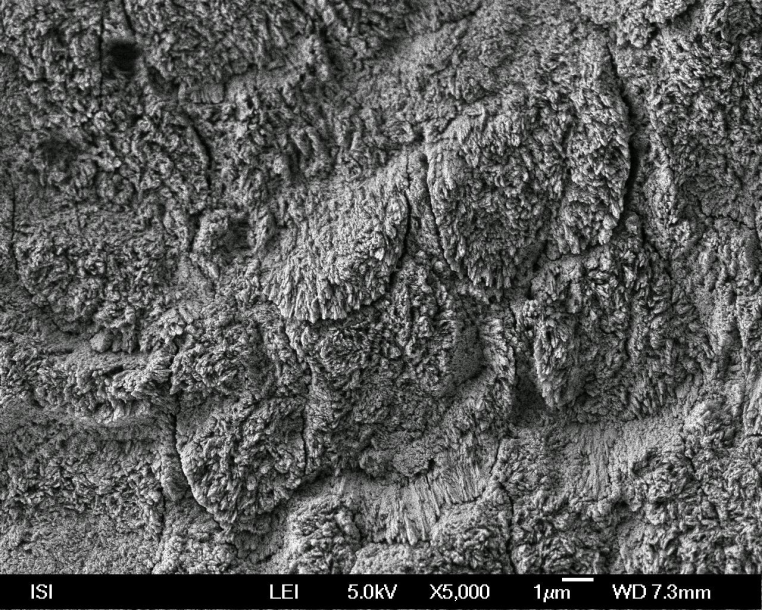 Two steps selfetching agents
Acidic hydrophilic primer – evaporation of the solvant, penetration, dissolving of the smear layer
Hydrofobic  bond –  sealing of the surface
One step selfetching agents
More vulnerable bonding, risk of hydrolysis
FAKT !!!
surface of dentin    smear layer impregnated                                   resin tag                         
                              with the adhesive system
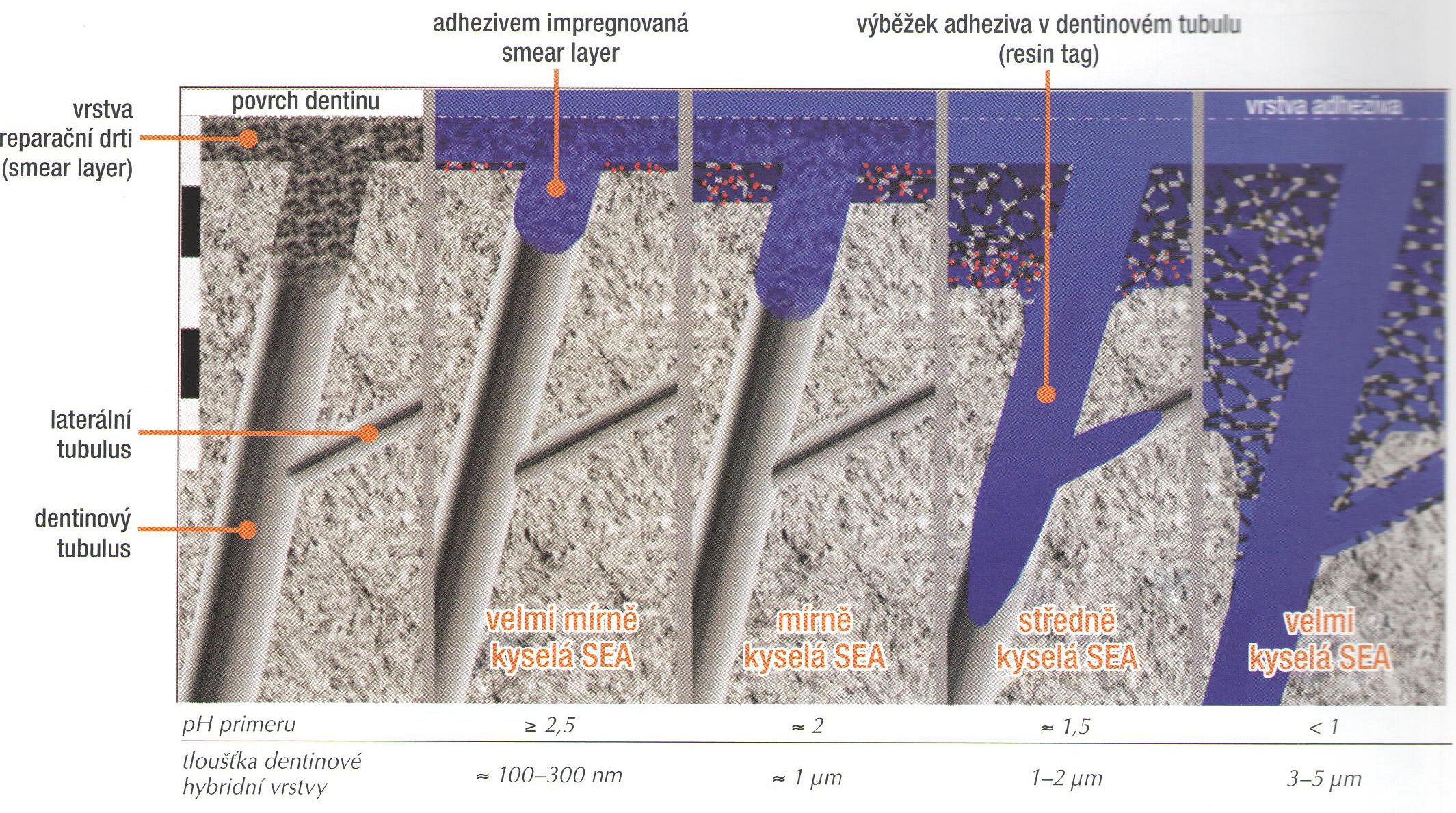 Smear layer layer
Dentin 
tubules
mild acidic sea
acidic sea
strong acidic sea
very mild acidic sea
pH of the adhesive system

thickness of the hybrid layer
Source: Dudek M. Adhezivní spoj 
a adhezivní systémy I. LKS 11/2013
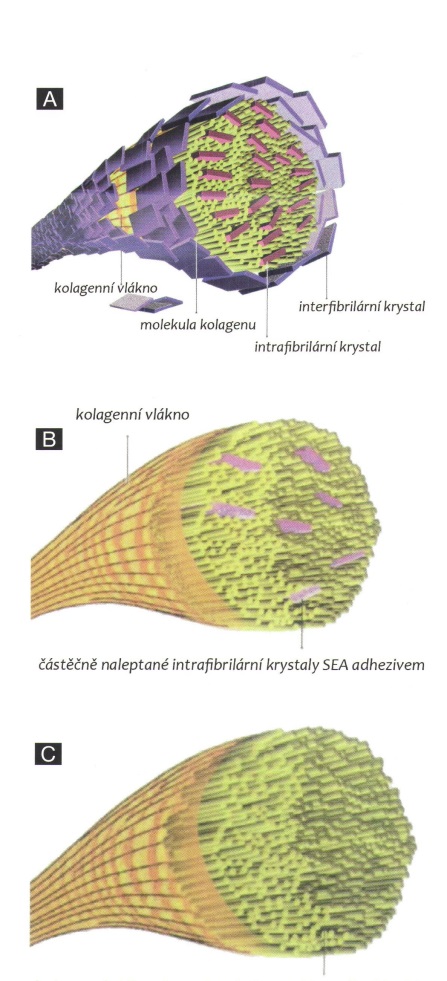 Colagen fibers with interfibrilar and 
Instrafibrilar crystals od hydroxyapatite
Colagen fibers with intrafibrilas crystals
of hydrpoxyapatite only
Colagen fibers without crystals 
of hydroxyapatites
Zdroj obrázku: Dudek M. Adhezivní spoj 
a adhezivní systémy I. LKS 11/2013
Importance of hydroxyapatite
Protection of collagen against hydrolysis
 as well as enzymatic degradation of collagen (due to activation of matrix metaloproteinasis)
Strong mineral acid id dangereous for good long term bonding
Clorhexidin for one minute can stabilize collagen
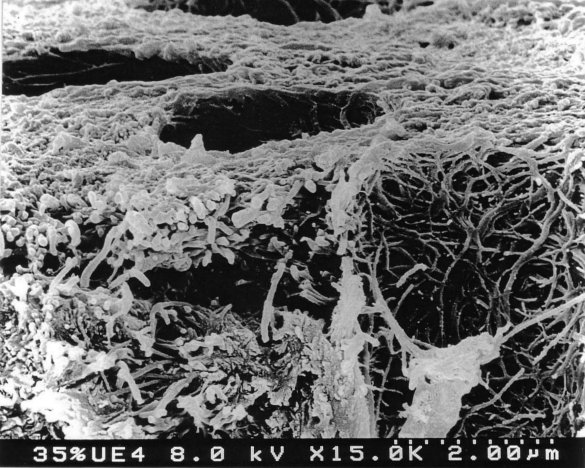 Enzymatic degradation of 
collagen
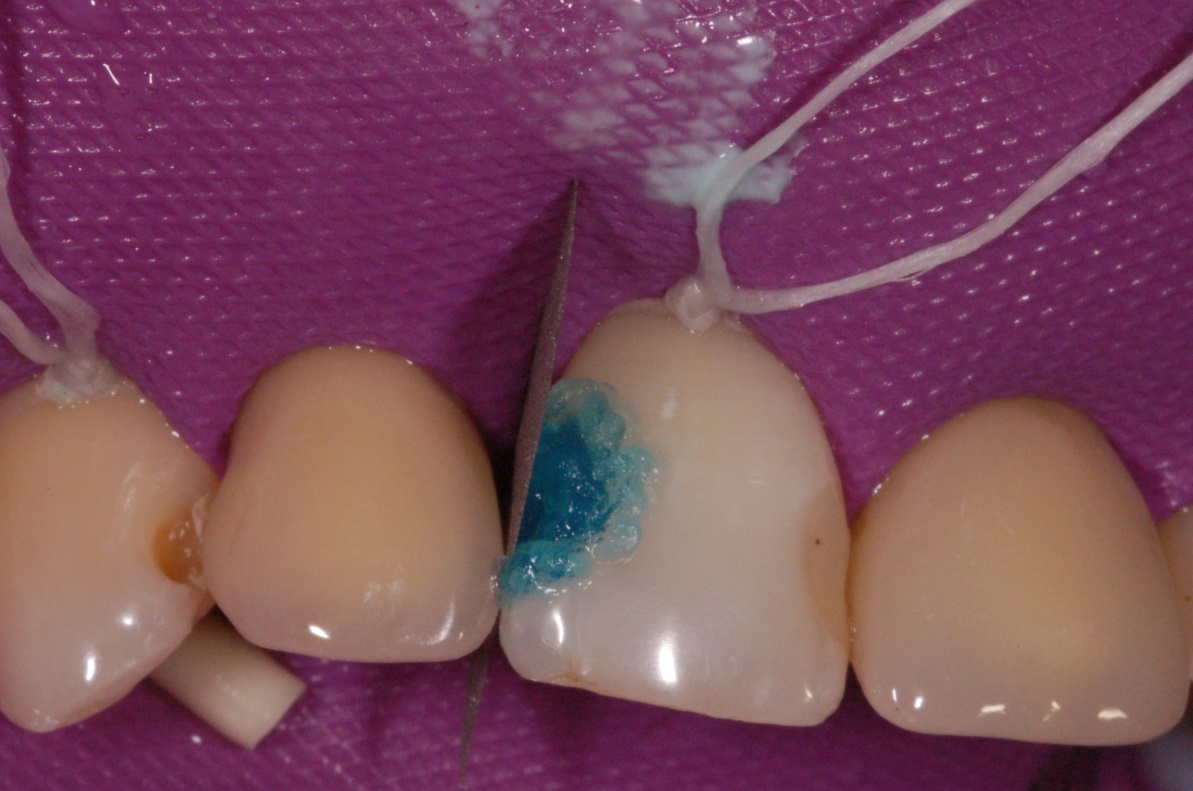 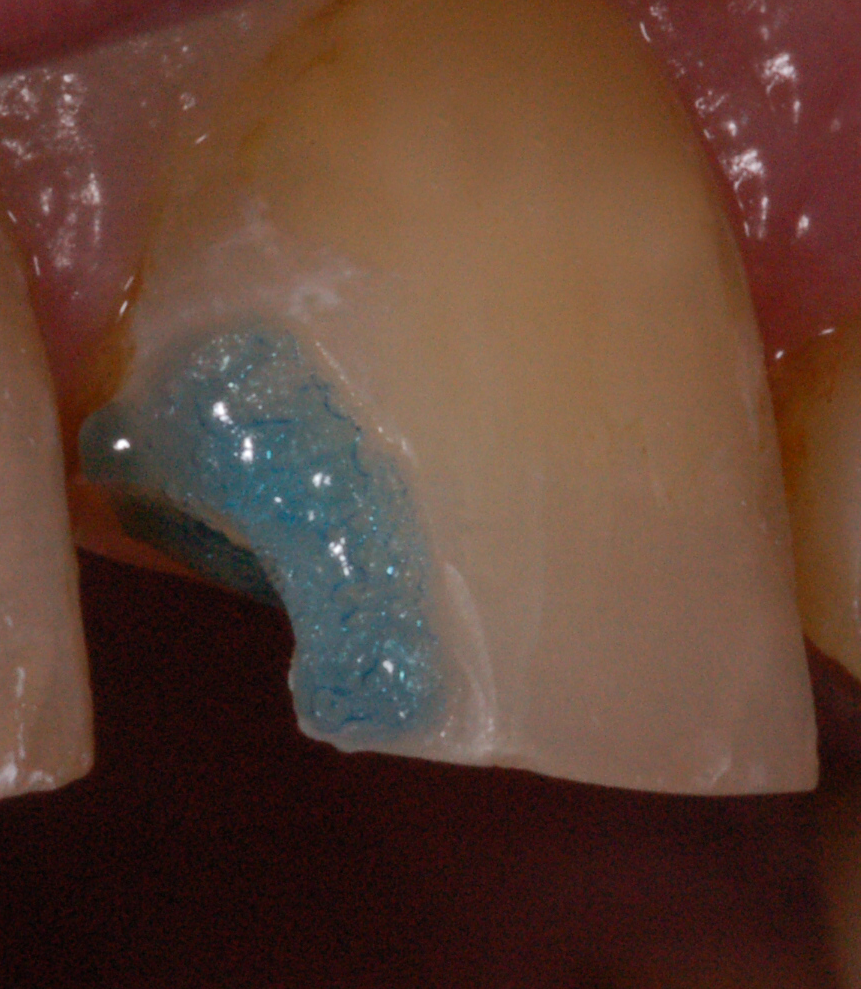 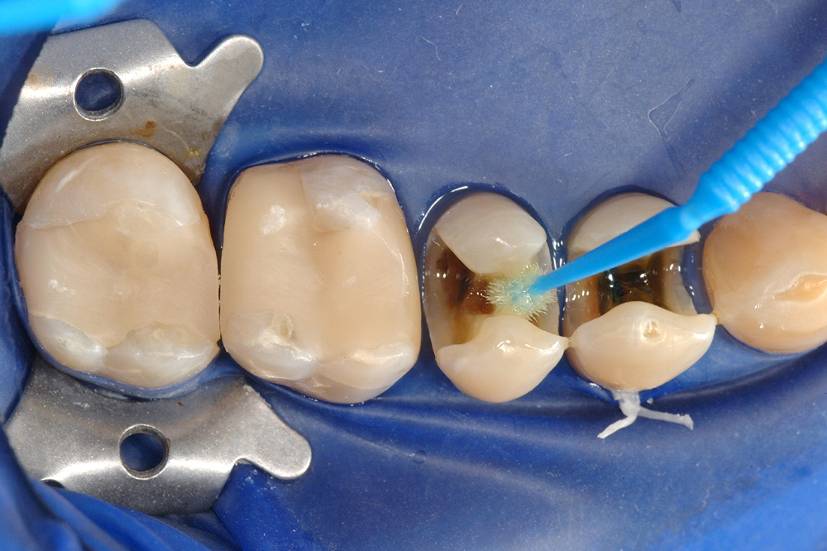 Factors affecting quality of bonding
Structure and composition of hard dental tissues

Quality of their surface – esp. presence of smear layer, contamination with moisture, saliva and blood

Configuration factor – C- factor

Mechanical loading of the adhesive connection

Oral environment and external chemical materials (tooth pastes, asntiseptics, bleaching agent rtc.)
Light
Polymerization
Polymer
Monomer
Pre gel phase should be long – soft start !!!!
Pre –gel
Gel
Post -gel
Three phases
Phases
Pre-gel – material is soft
Gel-point – material became hard
Post –gel – material is not soft, postgel shrinkage
48mm
Photocomposite
102mm
57 mm
Photocopomosite
3mm
3,2mm
8,5mm
42mm
Selfcuring composite
434343
43mm
Polymerization stress depends on
Quality of the material
C- factor
Mode of application
Mode of polymerization
Polymerization stress depends on
Quality of the material
C- factor
Mode of application
Mode of polymerization
High content of filler increases the modulus of elasticity
High modulus of elasticity increases the polymerization stress
High content of filler decreases the polymerization shrinkage
Polym. Stress

Modulus of elasticity

Polymerization shrinkage
Polymerization stress depends on
Quality of the material
C- factor
Mode of application
Mode of polymerization
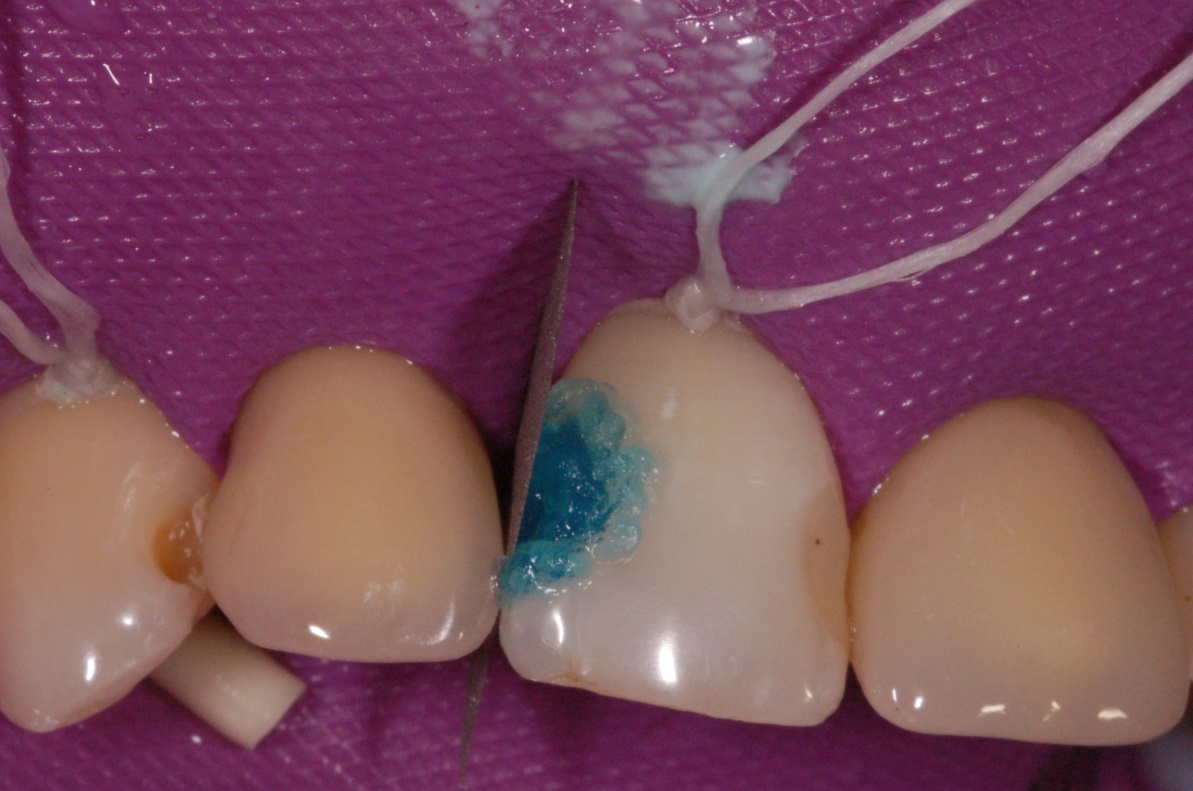 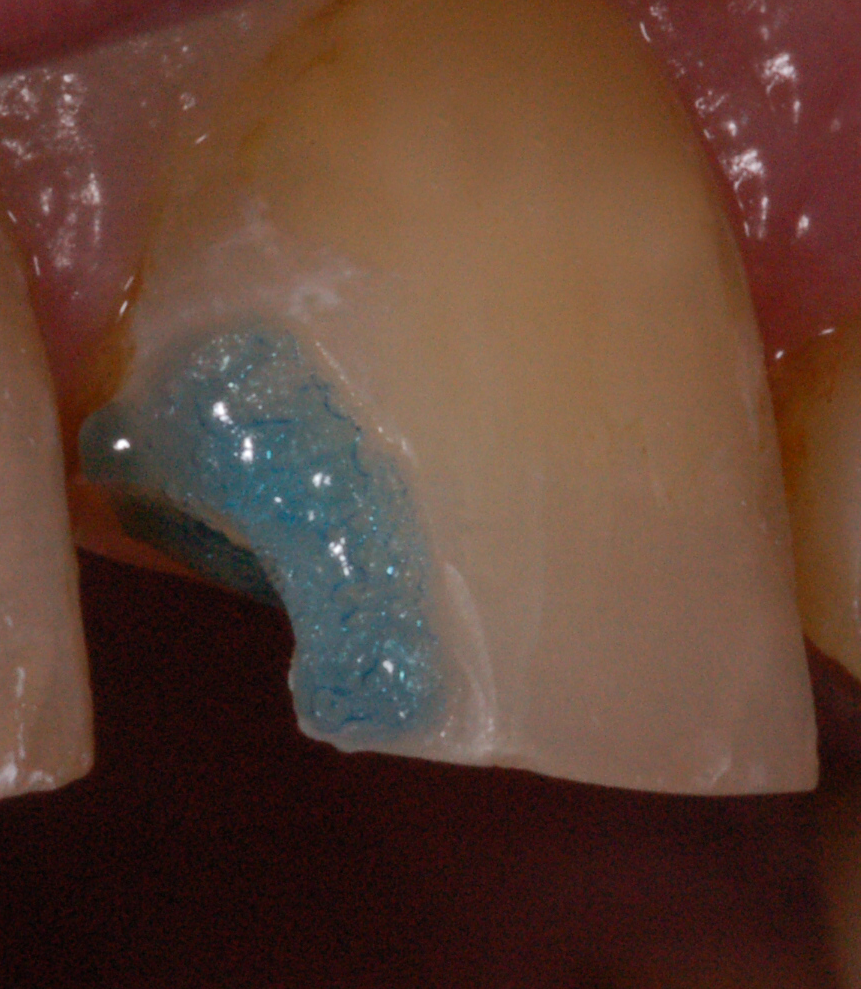 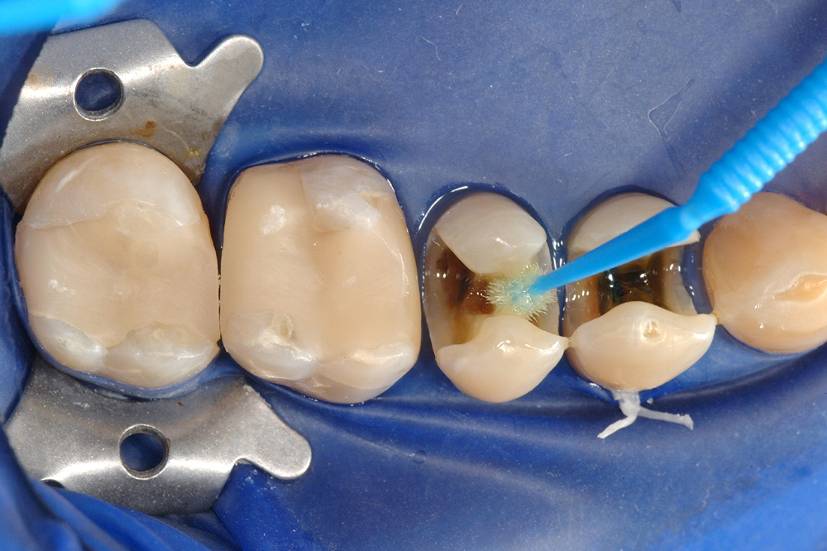 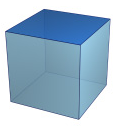 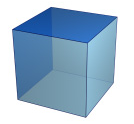 5



                               2


                                                       
                                                                       1
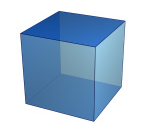 Bonded area : Free area
1:1 and less - optimal
Polymerization stress depends on
Quality of the material
C- factor
Mode of application
Mode of polymerization
Mode of application
Incremental technique
Layer by layer with big free surface
Importance of flowables
Thin layer of flowable first –big free surface
Good marginal adaptation  
Compensation of the stress of the other layers
Bulk fill materials do not solve the problem with polymerization stress
Placement of the material
Placement of the material
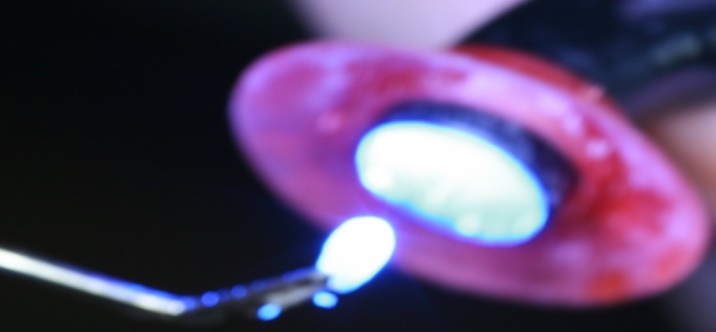 Photocomposite
Thin layer with the maximal free surface (with respect of C-factor of each layer)
Combination of materials of various viscosity
GIC + photocomposit (two visits better)
Increment of cured material into the soft non 
cured material
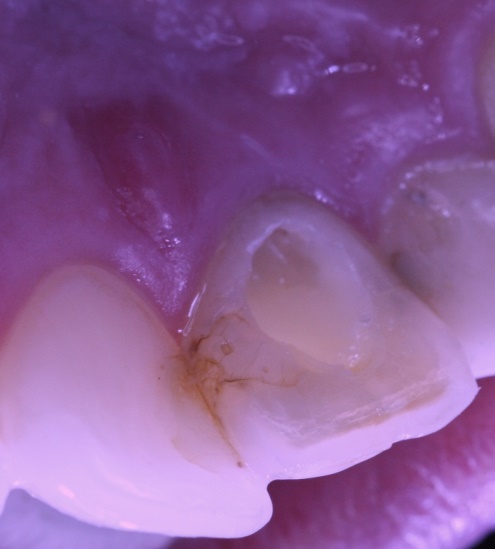 Consequences of high C- factor
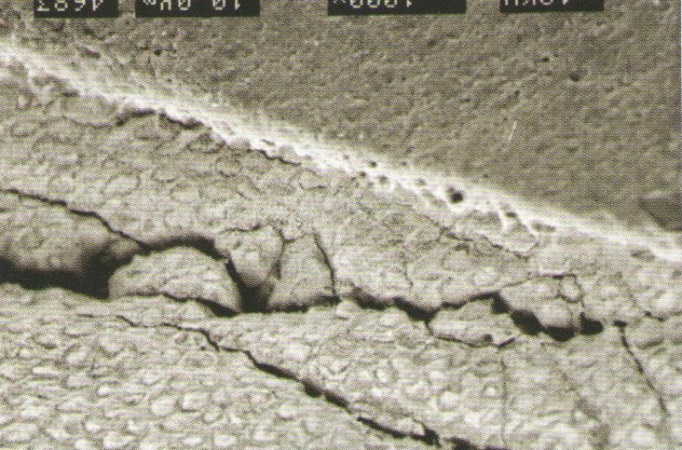 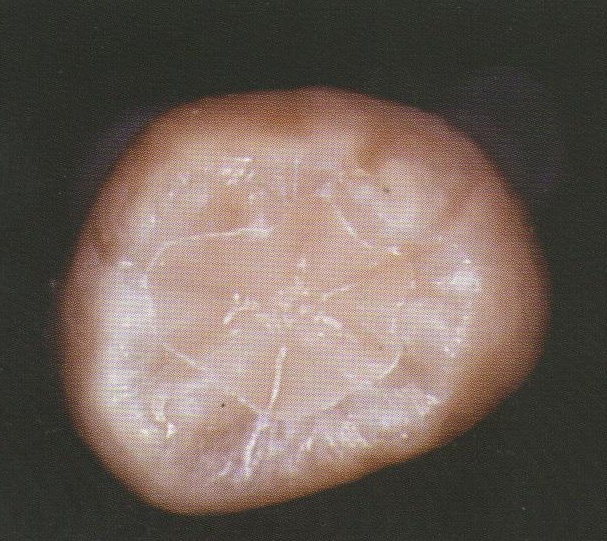 White line around the filling
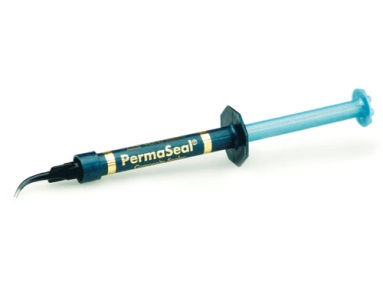 Sealing of the filling . Acid etching around the cavosurface margin, 
application of the unfilled resin
Polymerization stress depends on
Quality of the material
C- factor
Mode of application
Mode of polymerization
48mm
Fotokompozit
102mm
42mm
Selfcuring material
434343
43mm
Duration of pre-gel phase
Longer pre-gel phase is better for releasing of polymerization stress
Soft start
Combination of materials (selfcuring composite materials have longer pre gel phase)
Factor that influence the quality of bonding
Configuration factor – C- factor +polymerization stress

Structure and composition of hard dental tissues

Quality of their surface – esp. presence of smear layer, contamination with moisture, saliva and blood

Mechanical loading of the adhesive connection

Oral environment and external chemical materials (tooth pastes, asntiseptics, bleaching agent rtc.)
Cpontemporary possibilities polymerization
Quarz halogen units (halogen lamp)

Plasma units 

LED units (diode – monocgromatic light, need of more diods)

Laser (strictly monochromatic light)
Polymerization units – output energy
Quarz halogen  


LED (3.generation) 


 Plasma
600 -800 mW/cm2

1000 -1800 mW/cm2 modré 
50 – 100 mW/cm2 fialové  

1500 - 2000mW/cm2
Output energy and time of polymerization
Recomended power  is 12000 – 16000 mJ/cm2



12 000 mWs/cm2
measured intensity  mW/cm2
Time in seconds


Usually 20 s
Radiometer ois recommended
Photoinitiators
Kafrchinon 
     CQ

Phenylpropandion 
     PPP

Trimetylbenzoylphosphinoxid TPO
Absorbtion spectrum of fotoiniciators
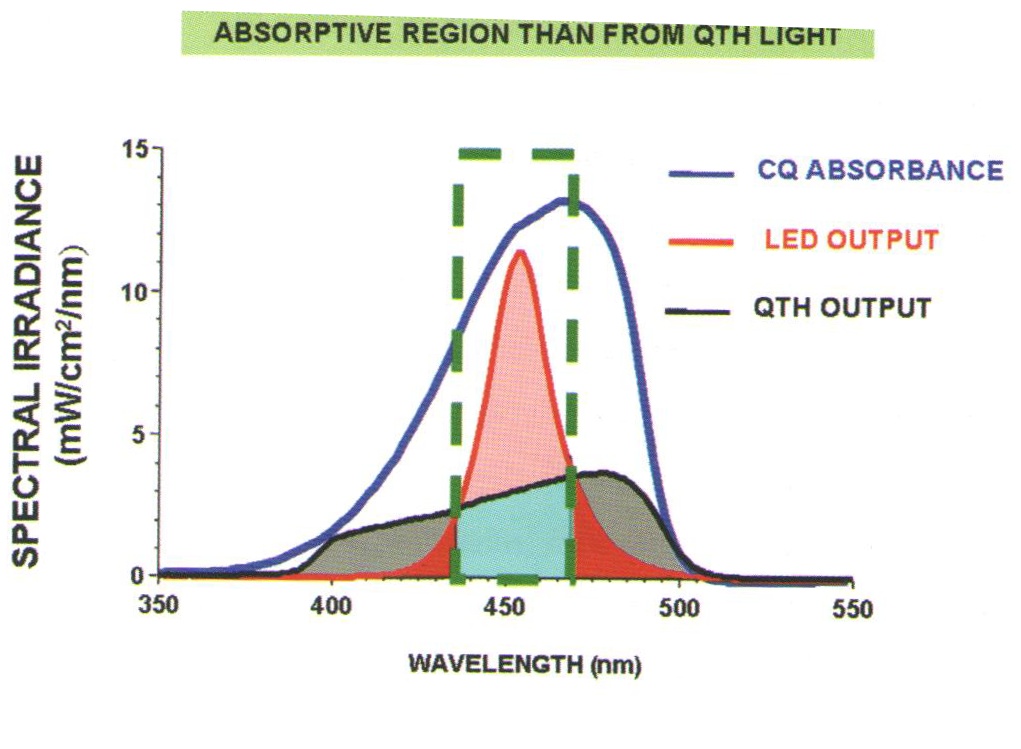 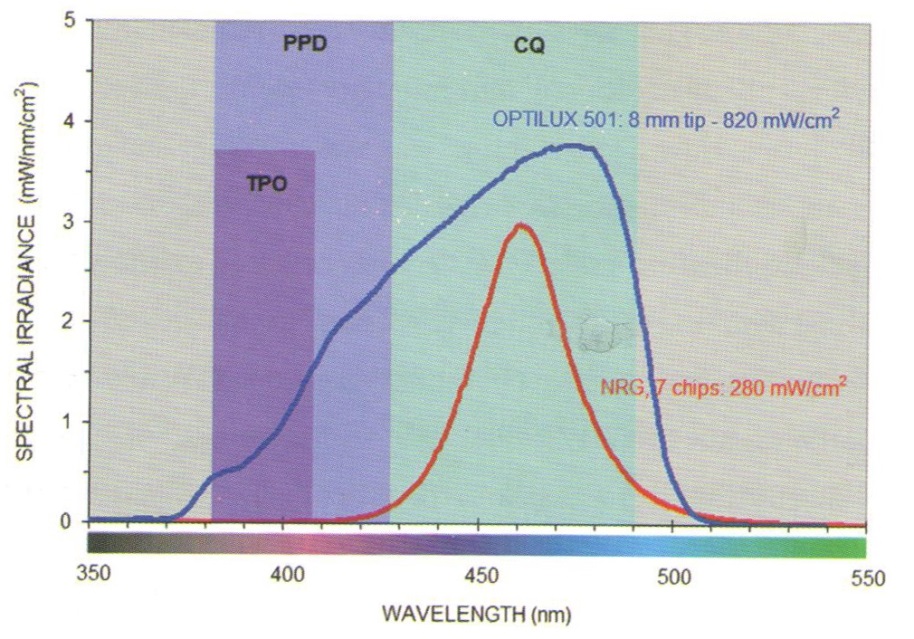 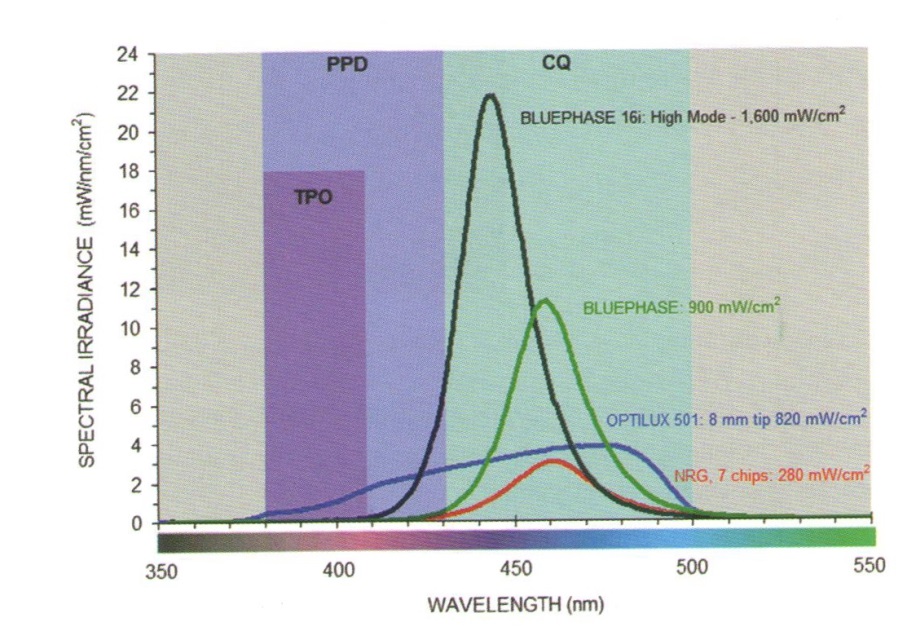 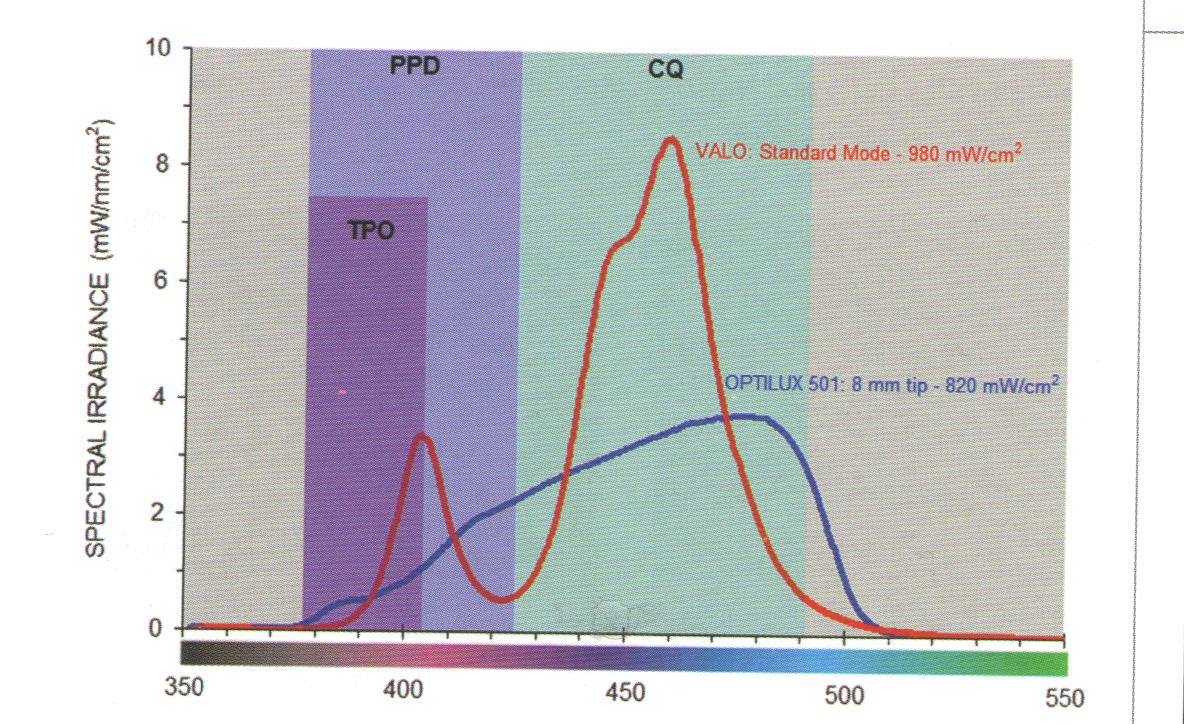 Light conductor
Small area –  higher concentration of output energy, but bigger dispersion

The average distance is  4 mm – 10 mm.

Standard light conductor – more reliable for daily is
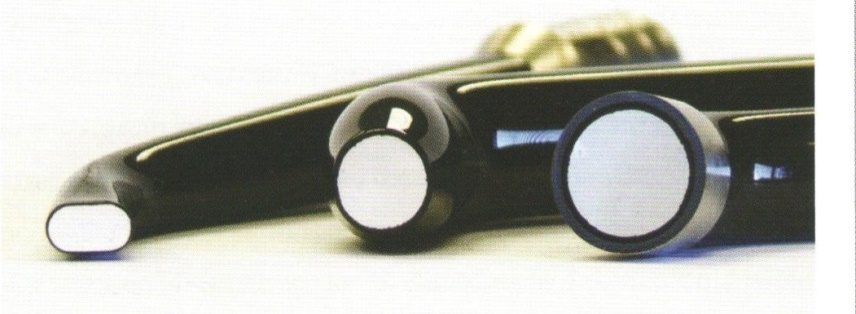 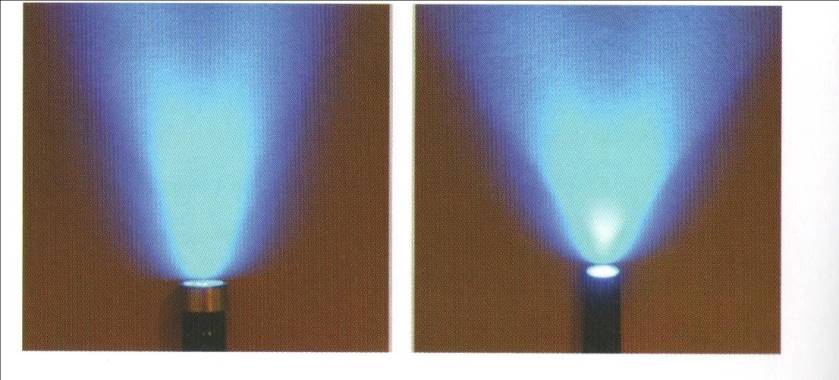 Standardní a kónický světlovod
Mode of curing
Othe factors for consideration

Shade

Increments towards dentin walls

Pulse delay technique is dedicated to the layer that contacts enamel
Continuous curing at a constant intensity level: 40s of 500 mW/cm2
Continuous two step curing
10 s 150 W/cm2 then 750 mW/cm2
for remaining time
Two step ramp – low intensity level gradually increases (5-10s) to achieve a final high intensity
Puls delay
Low intensity short time, 100 - 300 mW/cm2unit is turn off.  3 min pause
Final curing 600 mW/cm2
Flowables
– marginální adaptation (material flows)

 - small polymerization stress  –  importance in incremental technique

-  block out of undercuts 

- small cavities, corrections
Composite materials with high viscosity
Small polymerization shrinkage
Hihg polymerization stress
Worse marginal adaptation
Bulk  fill
Application and curing in one bulk 
Higher amount of fotoinitiators
Higher translucency
The problem with polymerization stress is not comlpetely solved

 
Group of various materials: 
Flowables   
Condensables
Sonic Fill (KaVo)
Sonic Fill
Big bulk up to 5mm (less – 4 mm 
is recommended)

Sonic „activation“ – vibration 
decrease viscosity

Internal dispersion of light 

Long term expeerience?
Factors that influence the quality of bonding
Structure and composition of hard dental tissues

Quality of their surface – esp. presence of smear layer, contamination with moisture, saliva and blood

Configuration factor – C- factor

Mechanical loading of the adhesive connection

Oral environment and external chemical materials (tooth pastes, asntiseptics, bleaching agent rtc.)
Working procedure and variables affecting the bonding
What affects the quality of bonding?
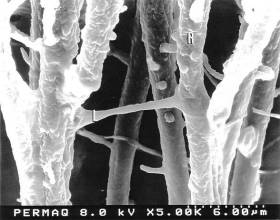 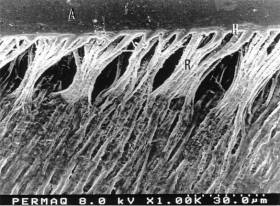 Variables that affect quality of bonding
1) Etching

	Etching too long can etch too deep,  making it difficult for the resins to reach sound tooth structure.
1.9µm
Variables that affect quality of bonding
2) Drying dentin

 Over drying the dentin after etching can be very destructive to bond values with some adhesives.
Variables that affect quality of bonding
3) Application time

 Too short of application time may not allow for proper volatilization of the solvents or complete resin hybridization. This is critical with self etching systems.
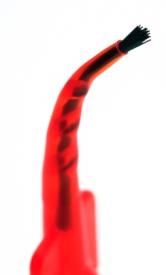 Variables that affect quality of bonding
4) Thinning / drying

Too thin of adhesive layer doesn’t allow for proper curing due to oxygen inhibition.  Too thick and the adhesive may still contain solvents.
O2
O2
O2
O2
O2
O2
Air thin / Dry
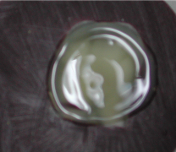 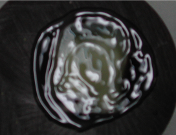 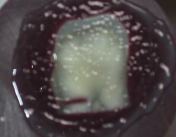 TO TRANSLUCENCY
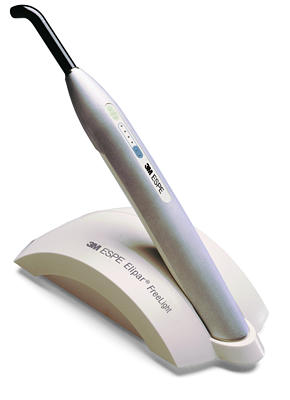 Variables that affect quality of bonding
5) Light curing

Too short or insufficient light cure equals partially polymerized resins.
Variables that affect quality of bonding
6) Composite Placement

Improper adaptation of the composite to the adhesive can create voids at the bonding interface.
Condenser
Variables that affect quality of bonding
7) Contamination

Blood
Sulcular fluid
Saliva
etc…
Variables that affect quality of bonding
8) Deteriorated product

Expired
Volatilized
Indication of composite materials
Filling of all classes:
I., II. class:  small to moderate restorations
III. Class
IV. Class
V. Class 
Other factors for consideration:
Level of oral hygiene
Occlusal loading
Quality of hard dental tissues
Other indication
Splinting
Postendo treatment (post and core)
Cementation (special materials) – adhesive cementation
Fissure sealing
Venners – direct, indirect
Contraindication of composite materials
Bad level of oral hygiene
Large cavities in posterior teeth (alternative is amalgam or inlay/onlay, 
Heavy occlusal stress (deep bite , bruxis)
Cavities out of enamel (esp. cervical area)
Social aspects
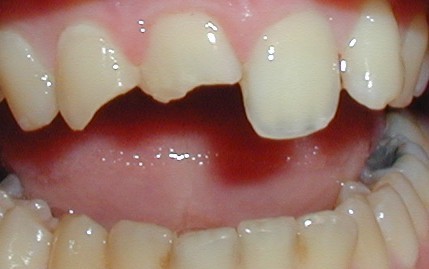 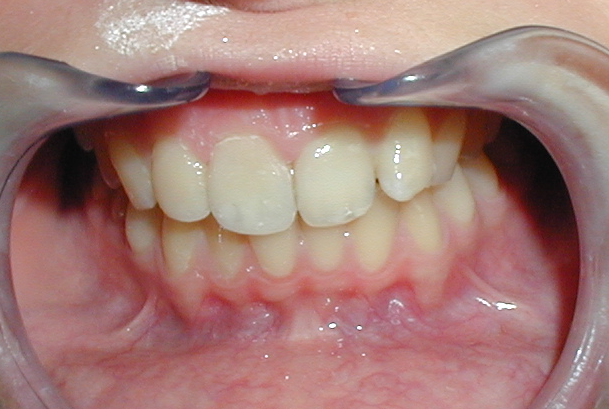 Postendo – post and core
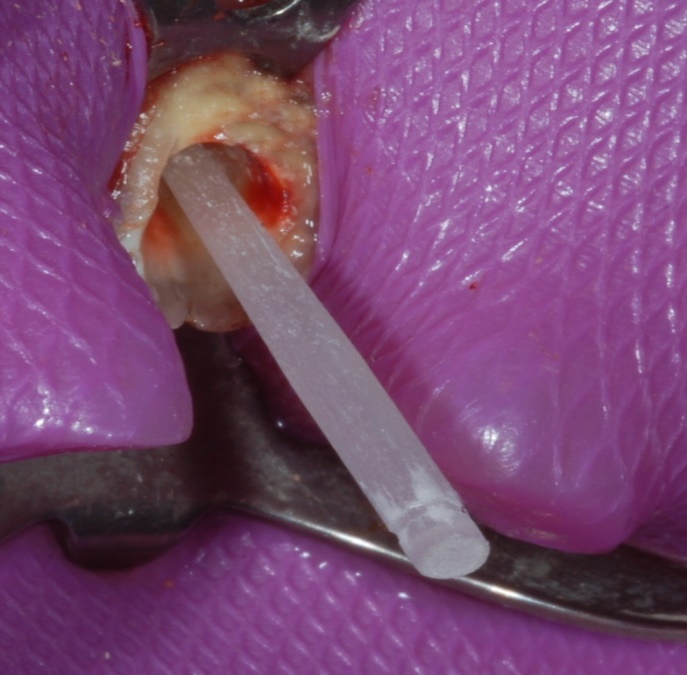 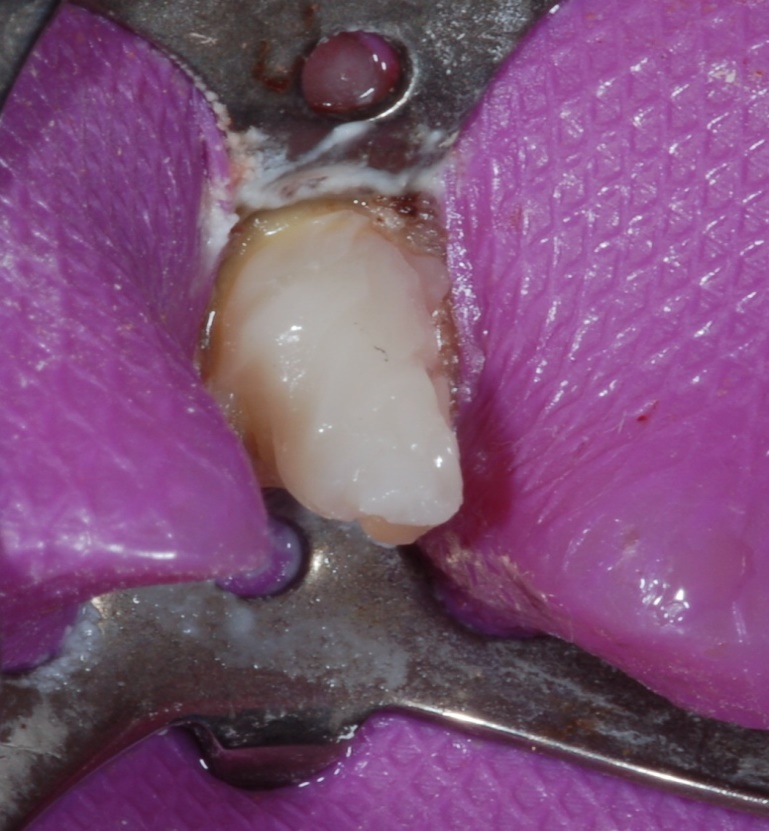 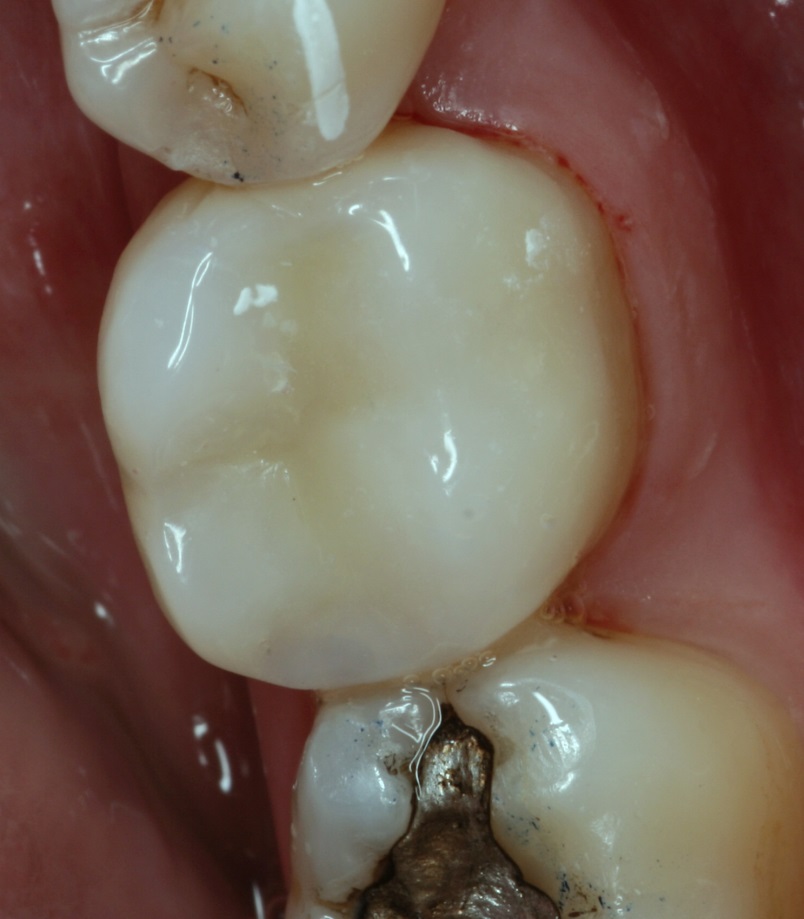 Postendo using flowable and onlay
Flowable at the bottom 




Composite onlay
Onlay after 8 years
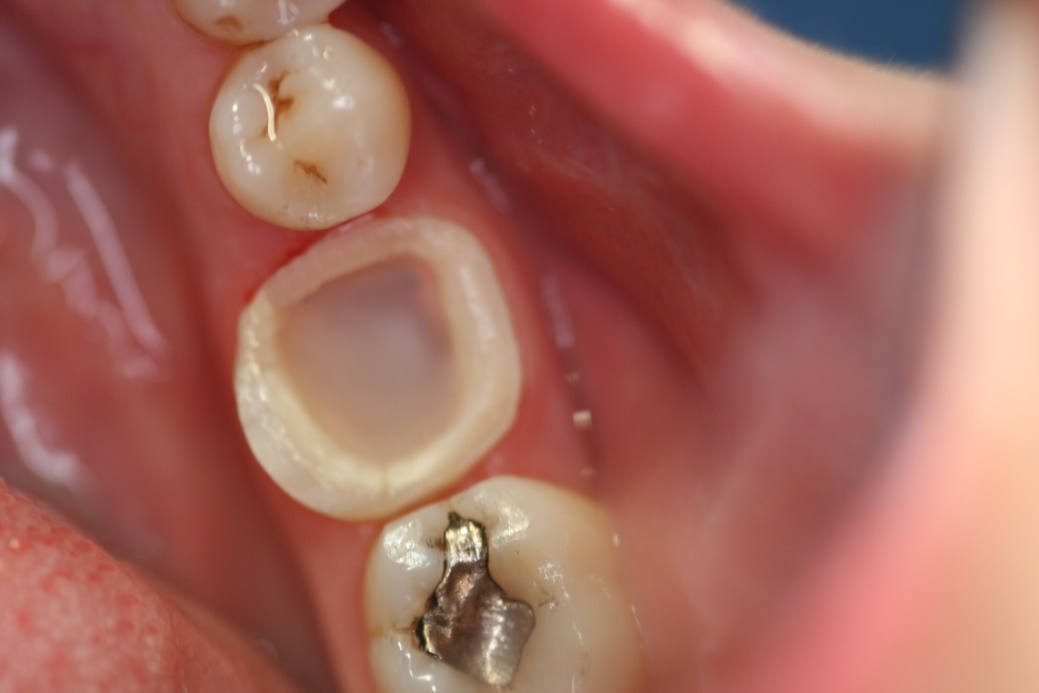 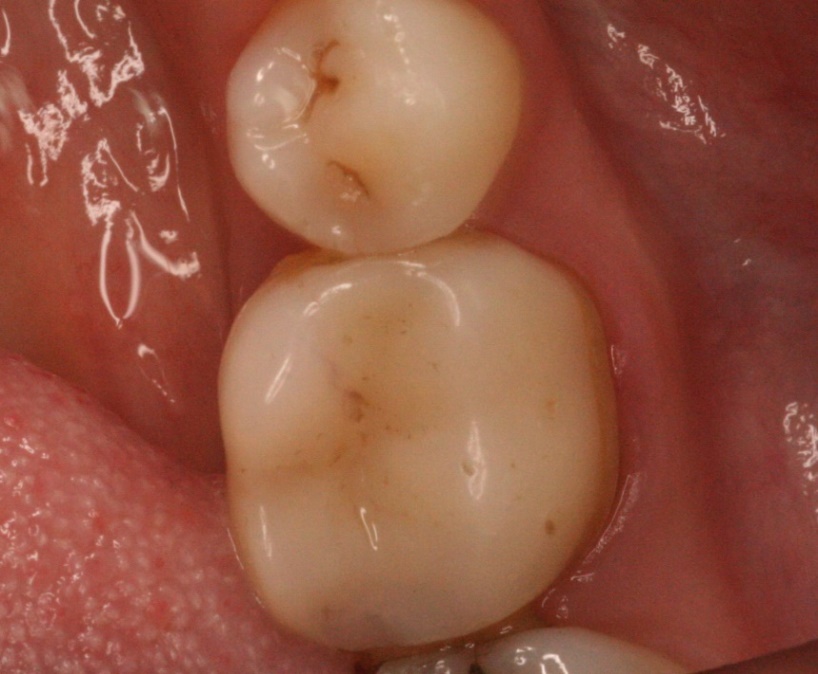 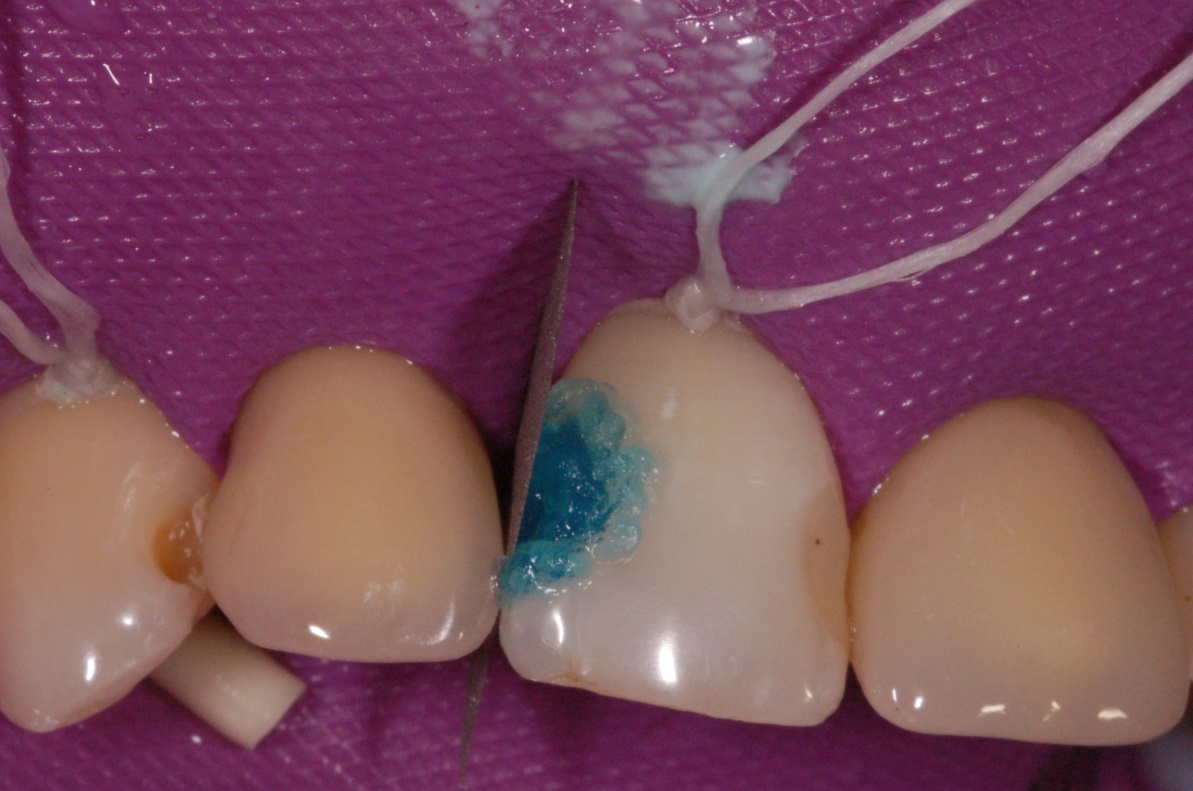 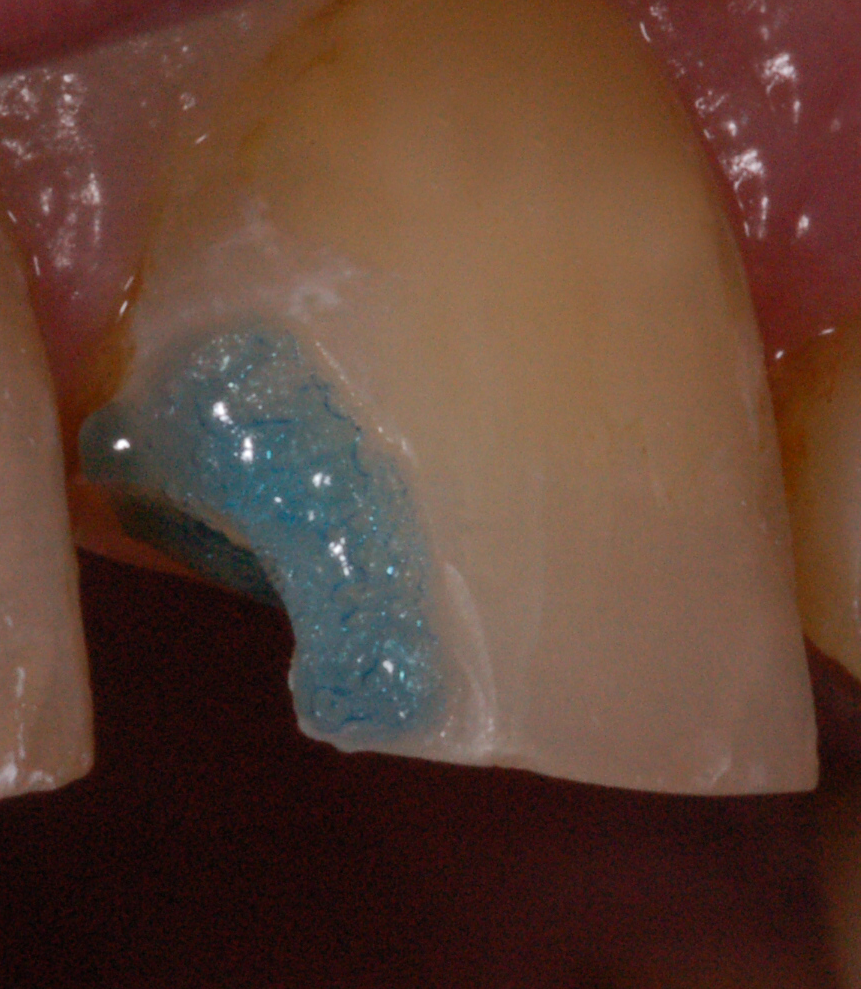 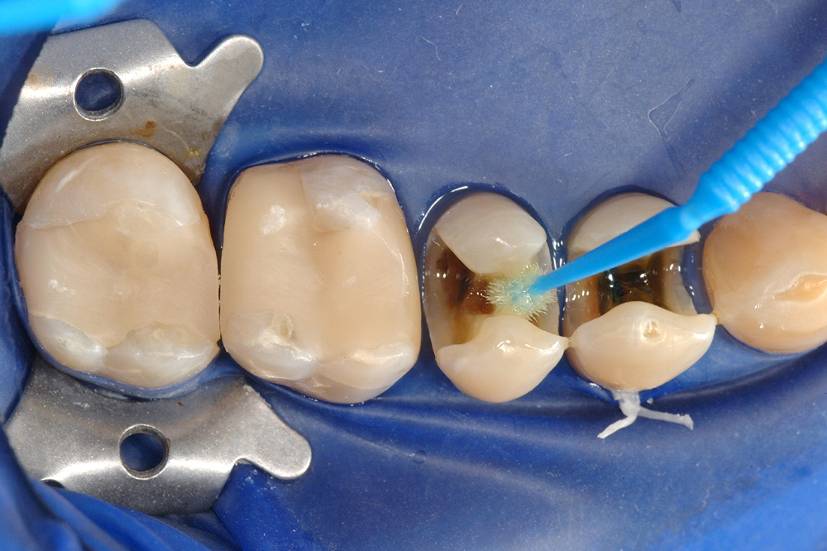 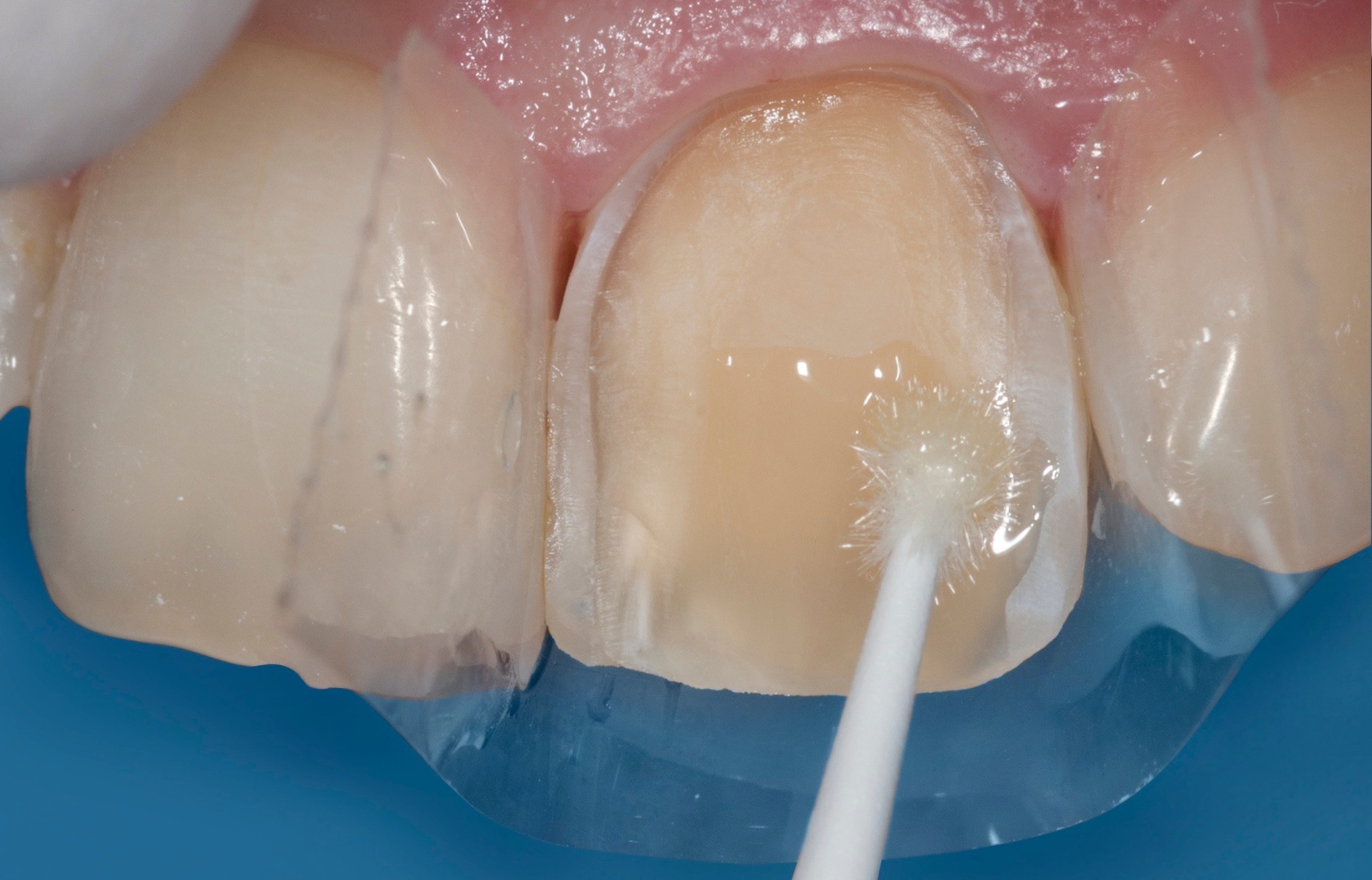 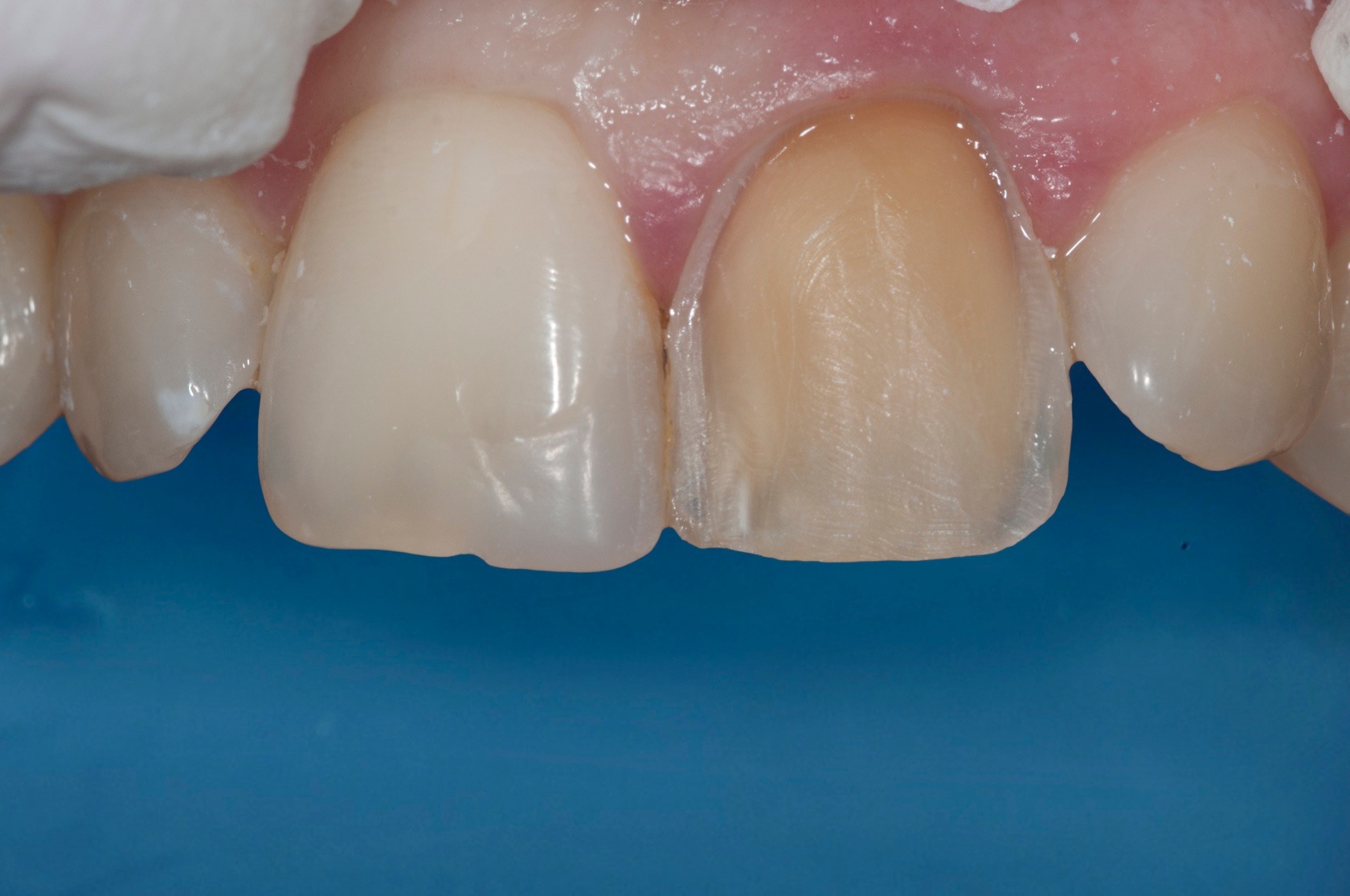 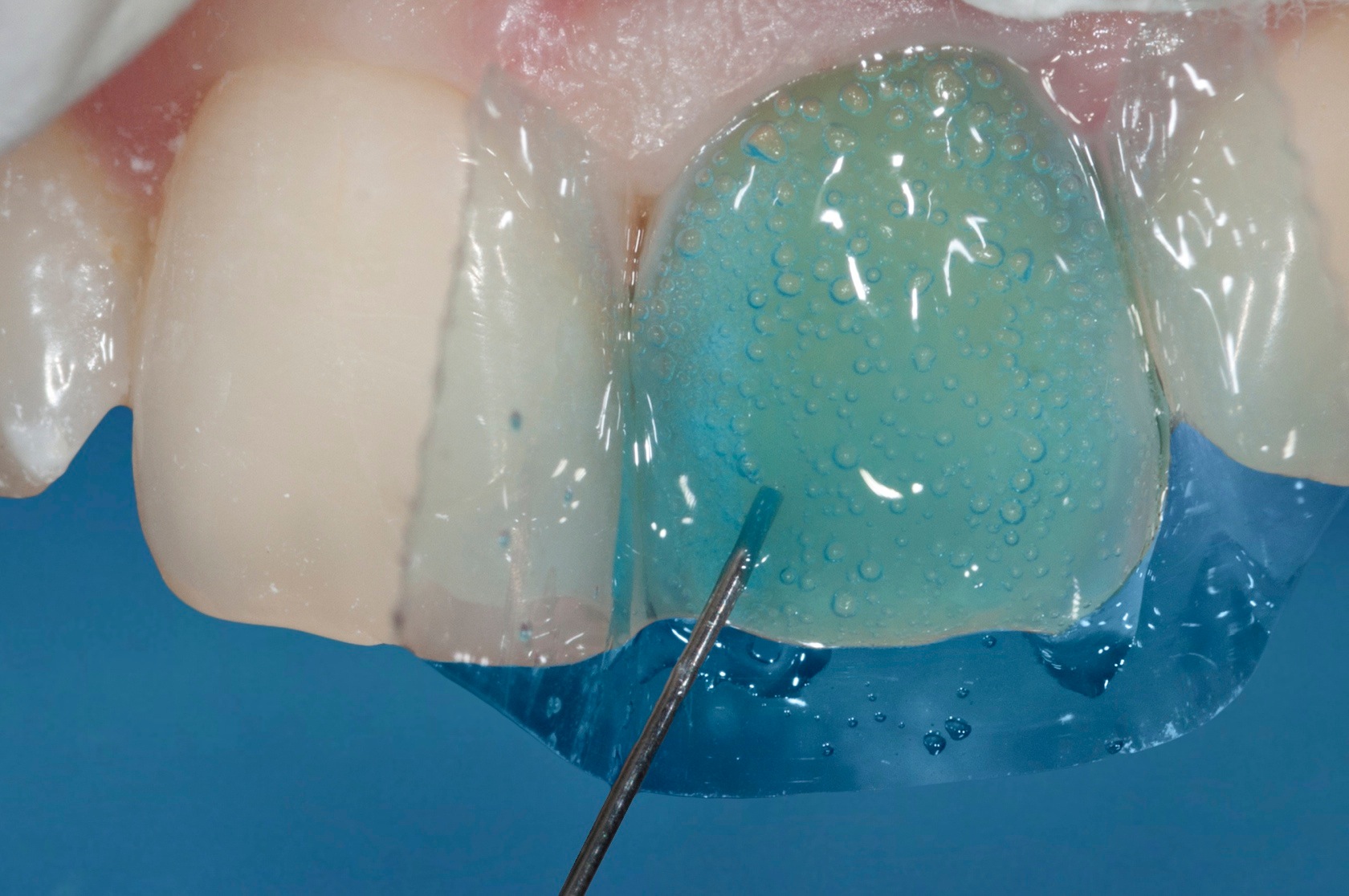 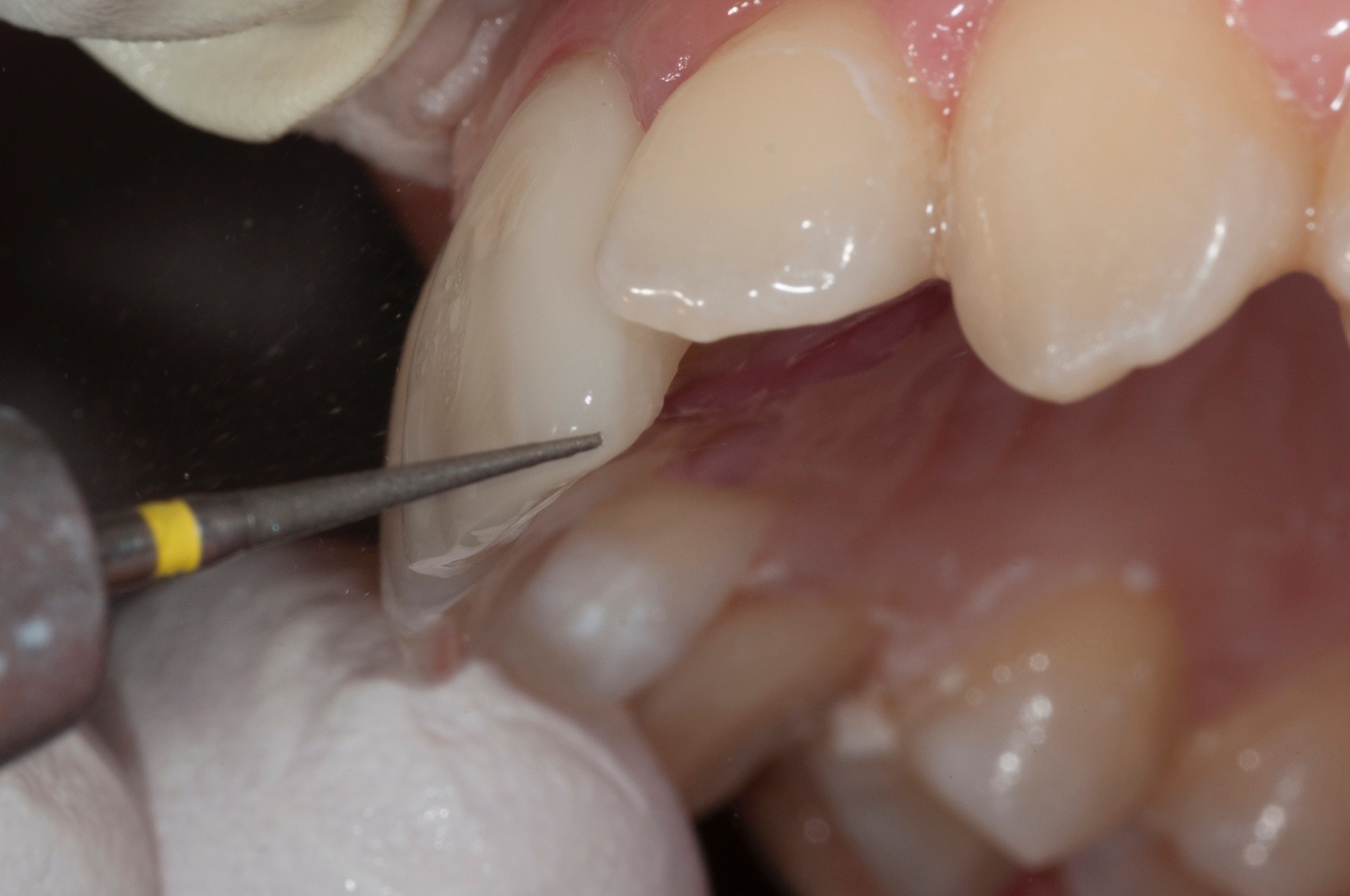 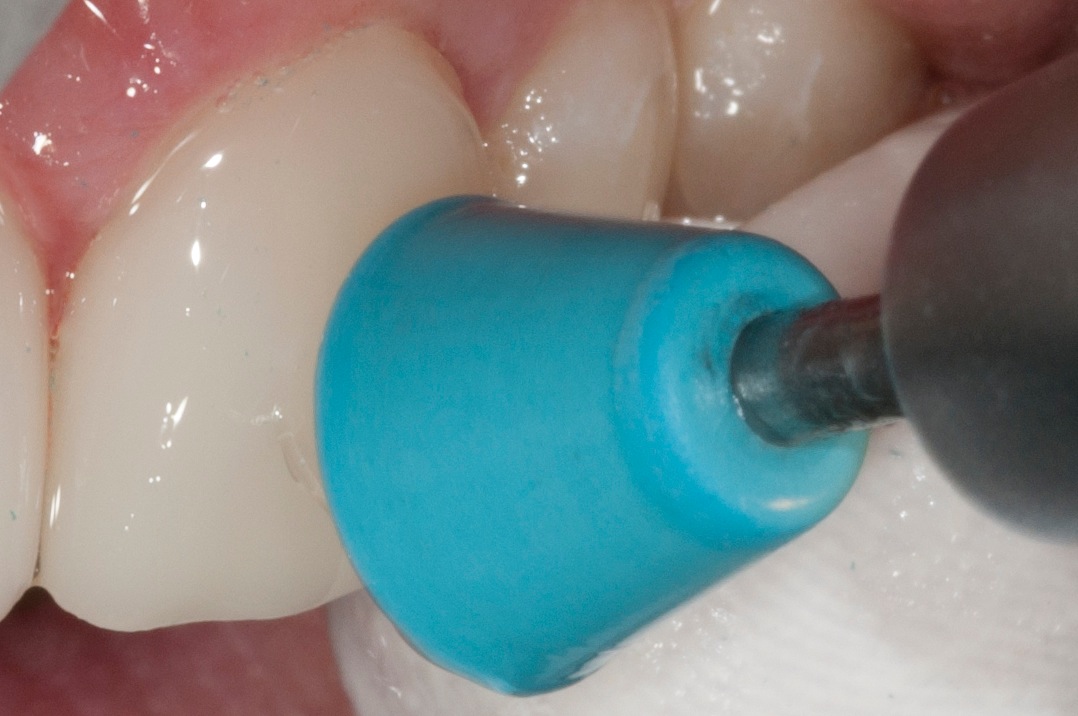 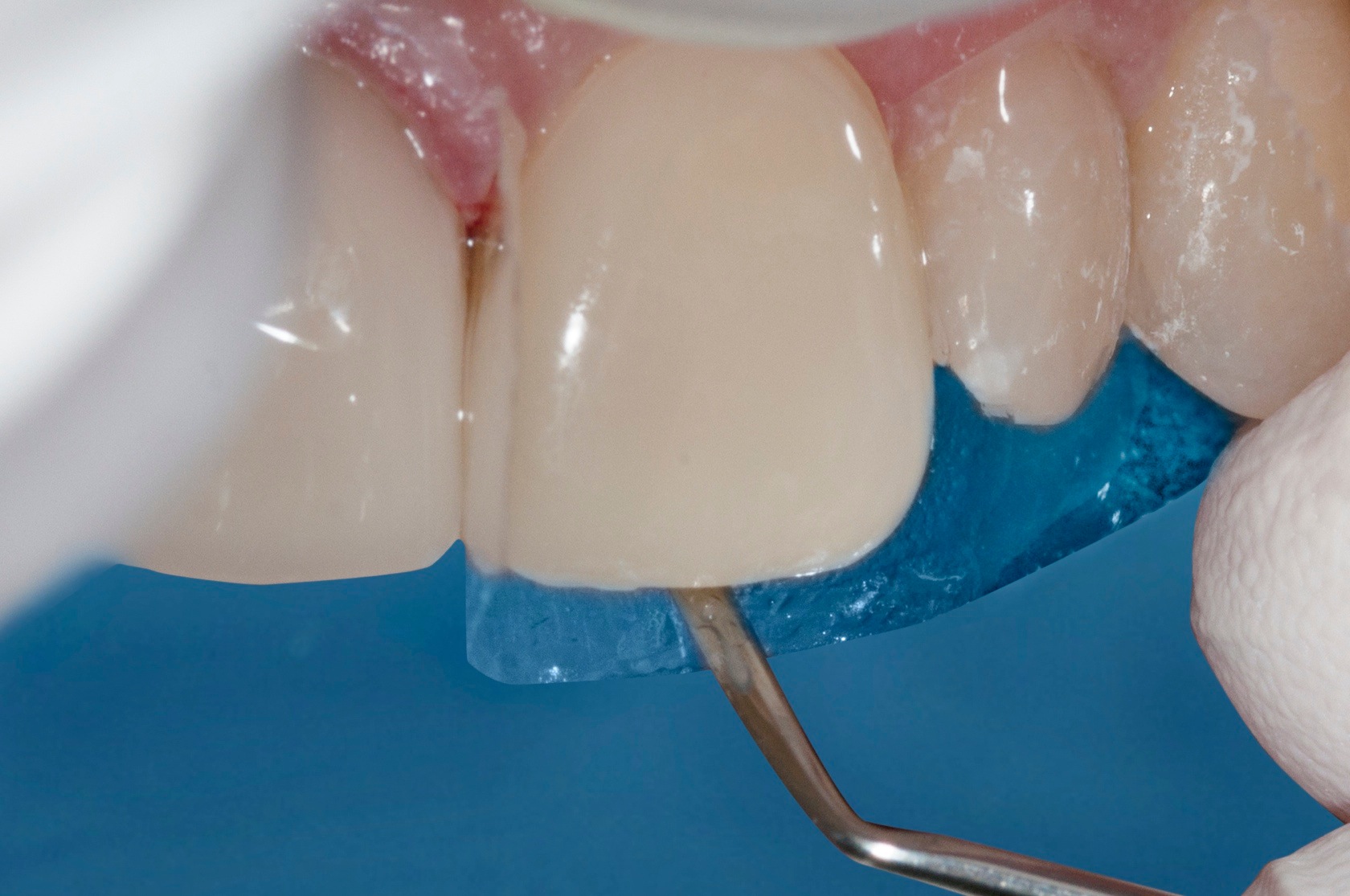 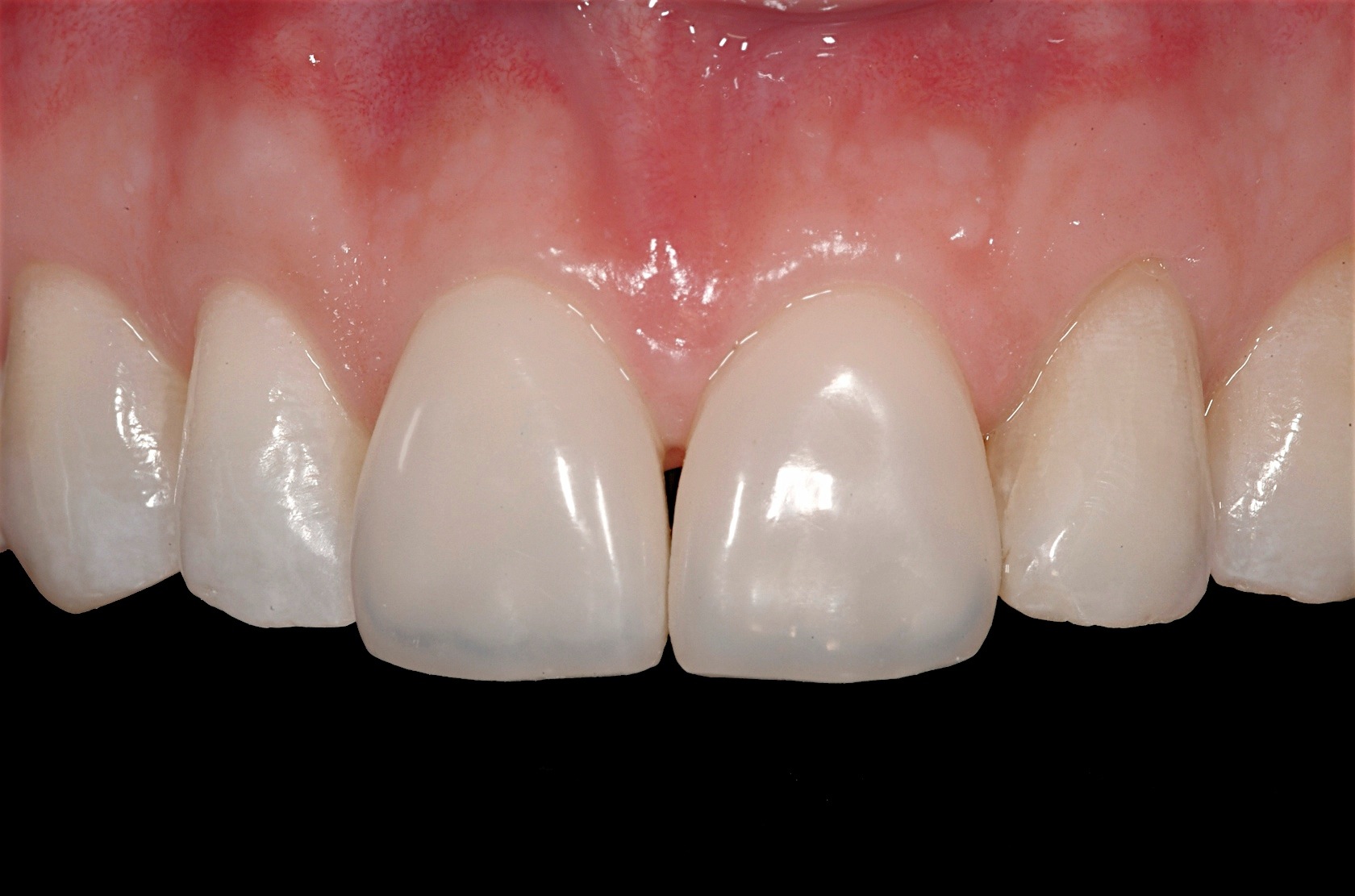 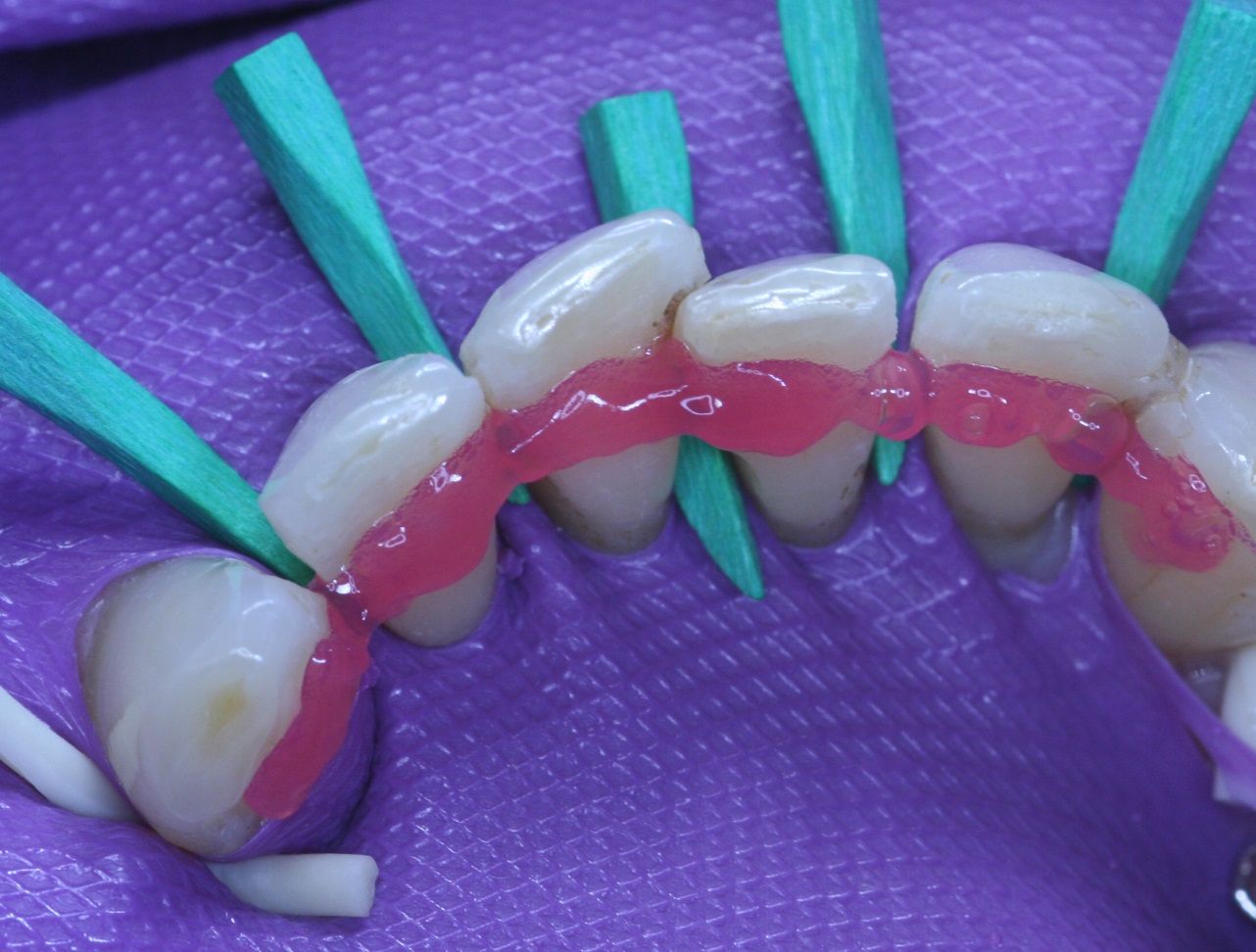 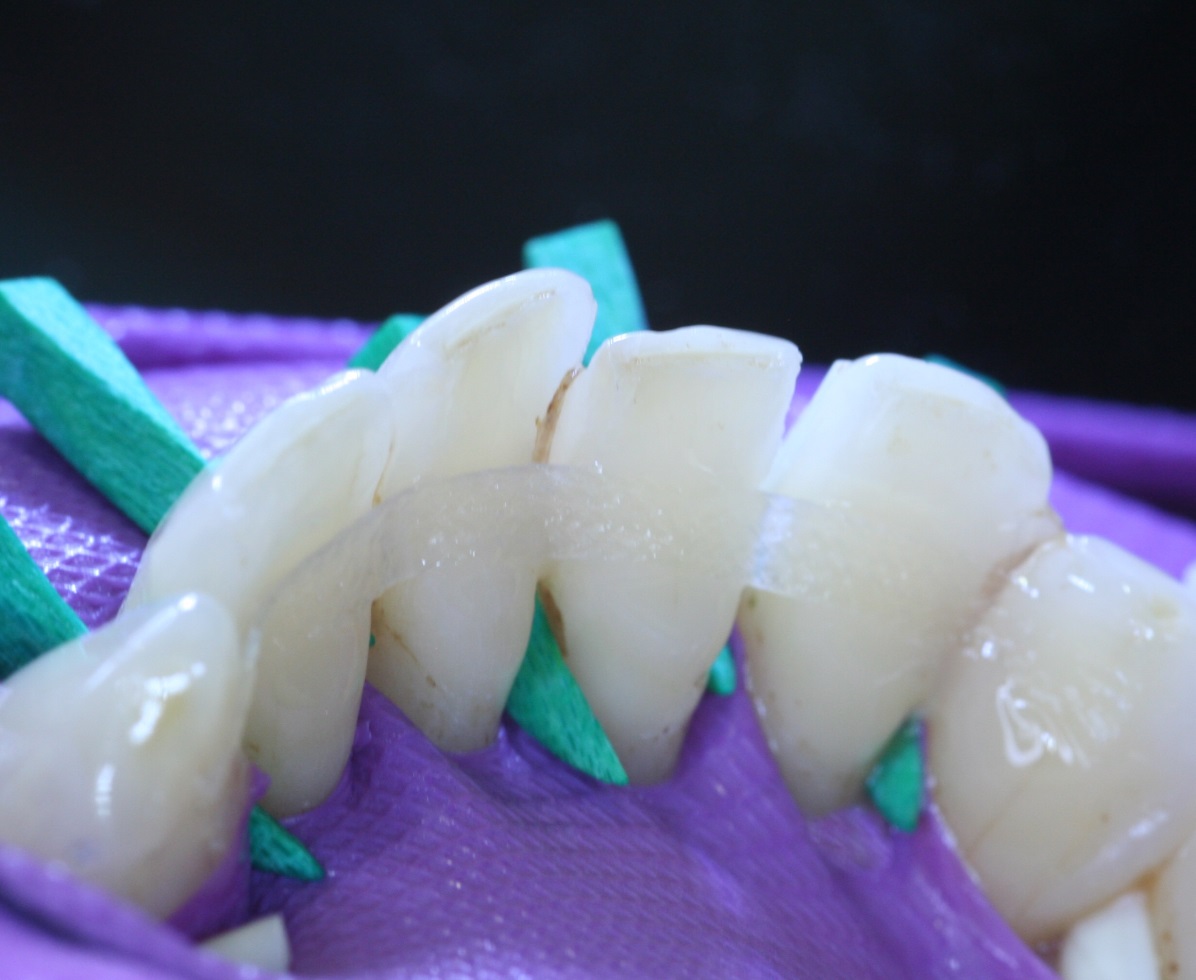 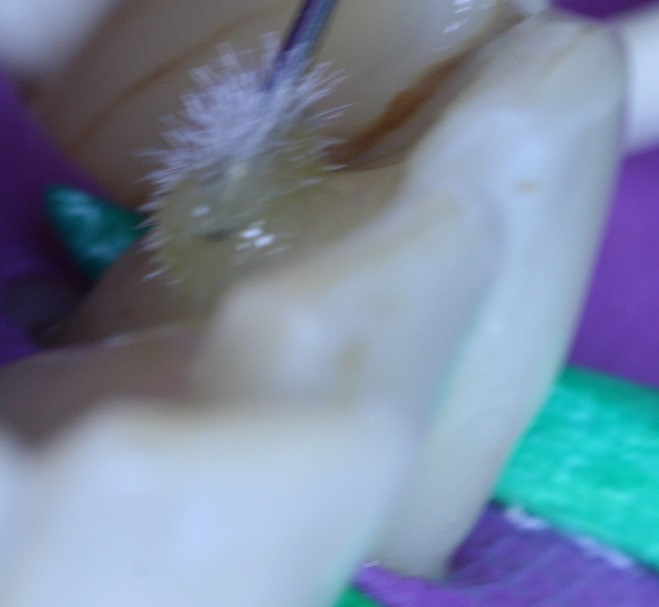 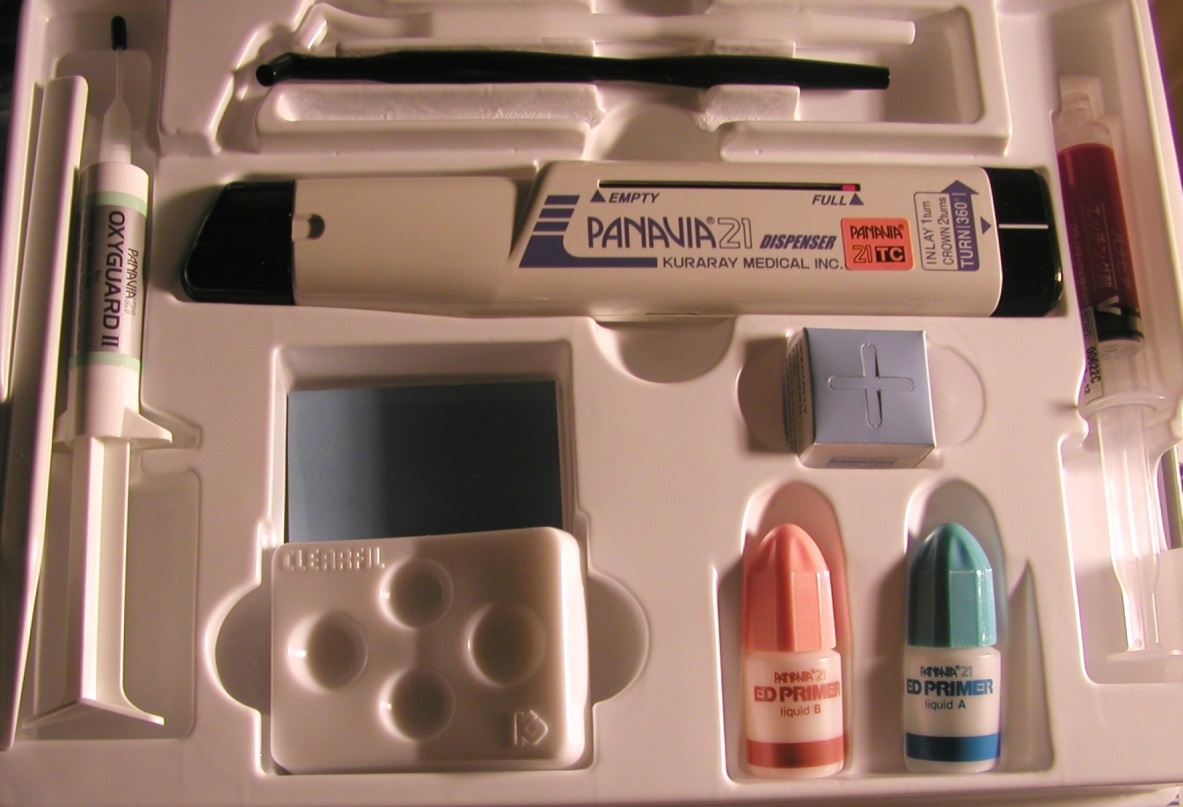 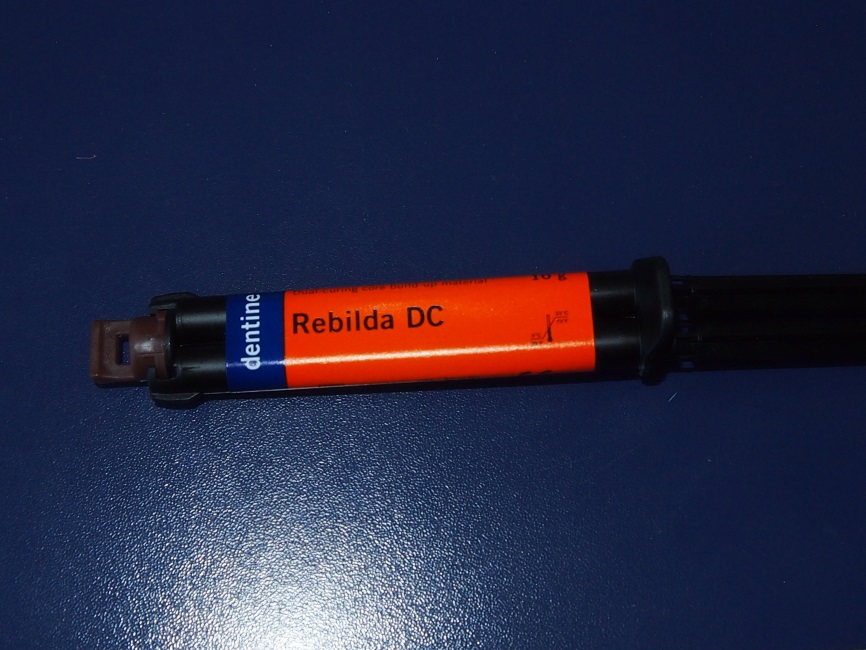 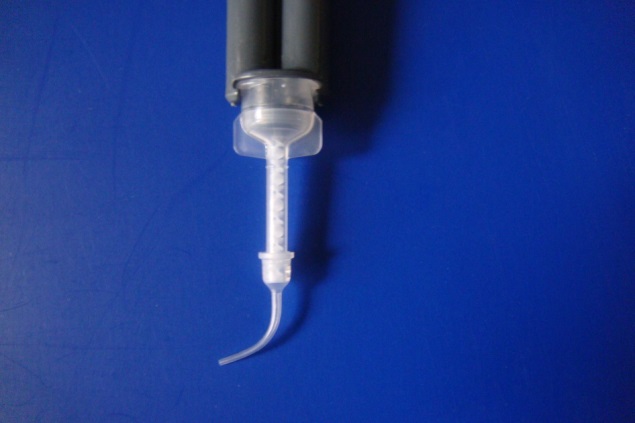 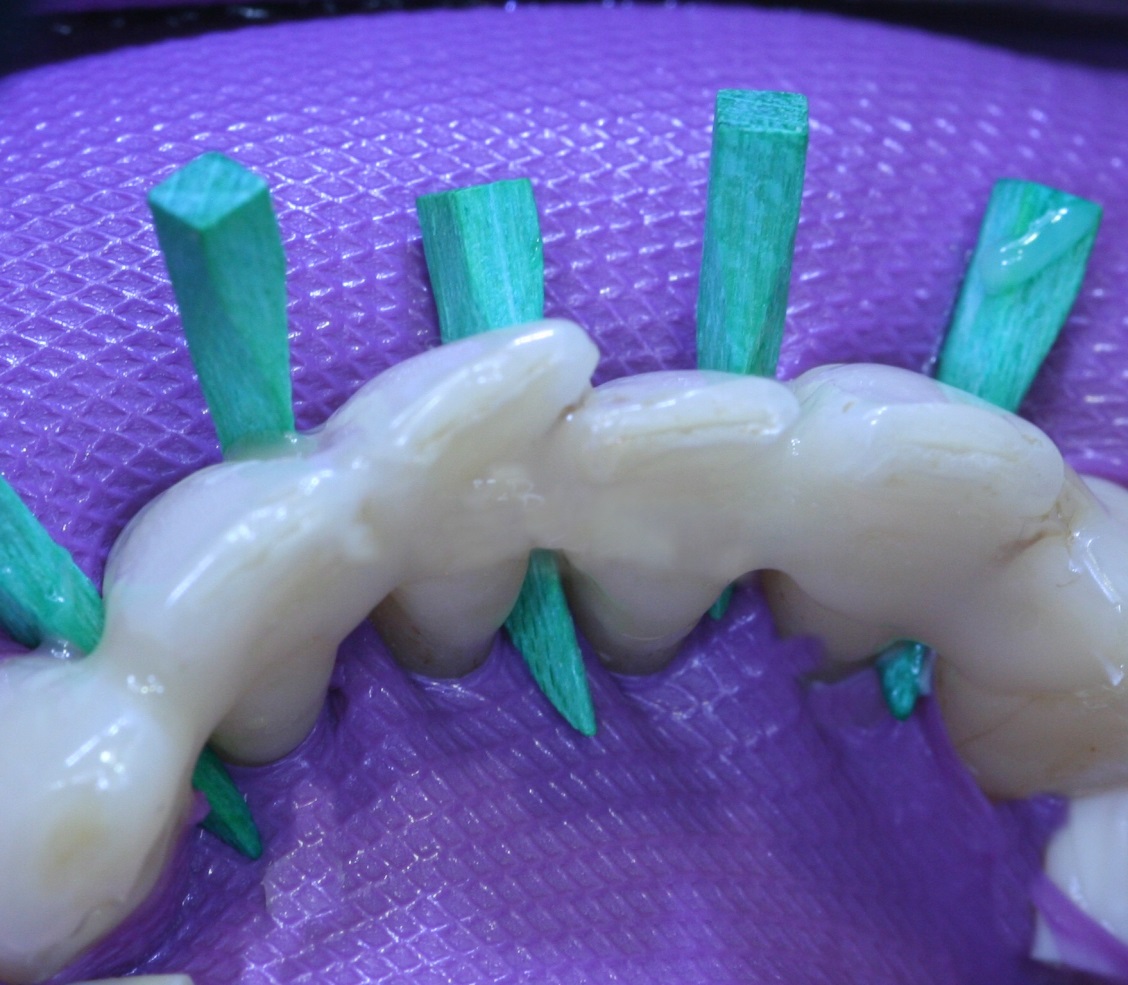 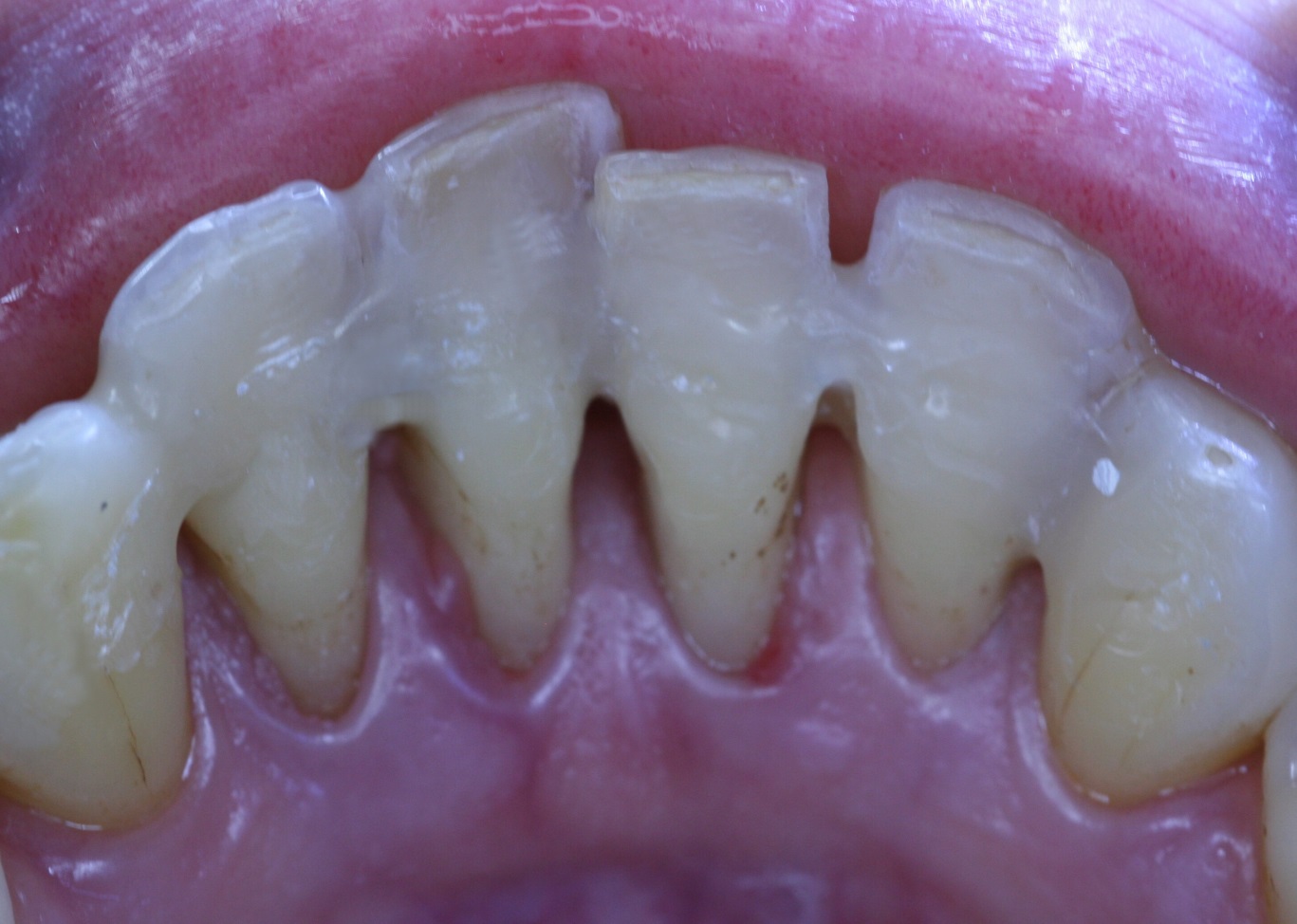 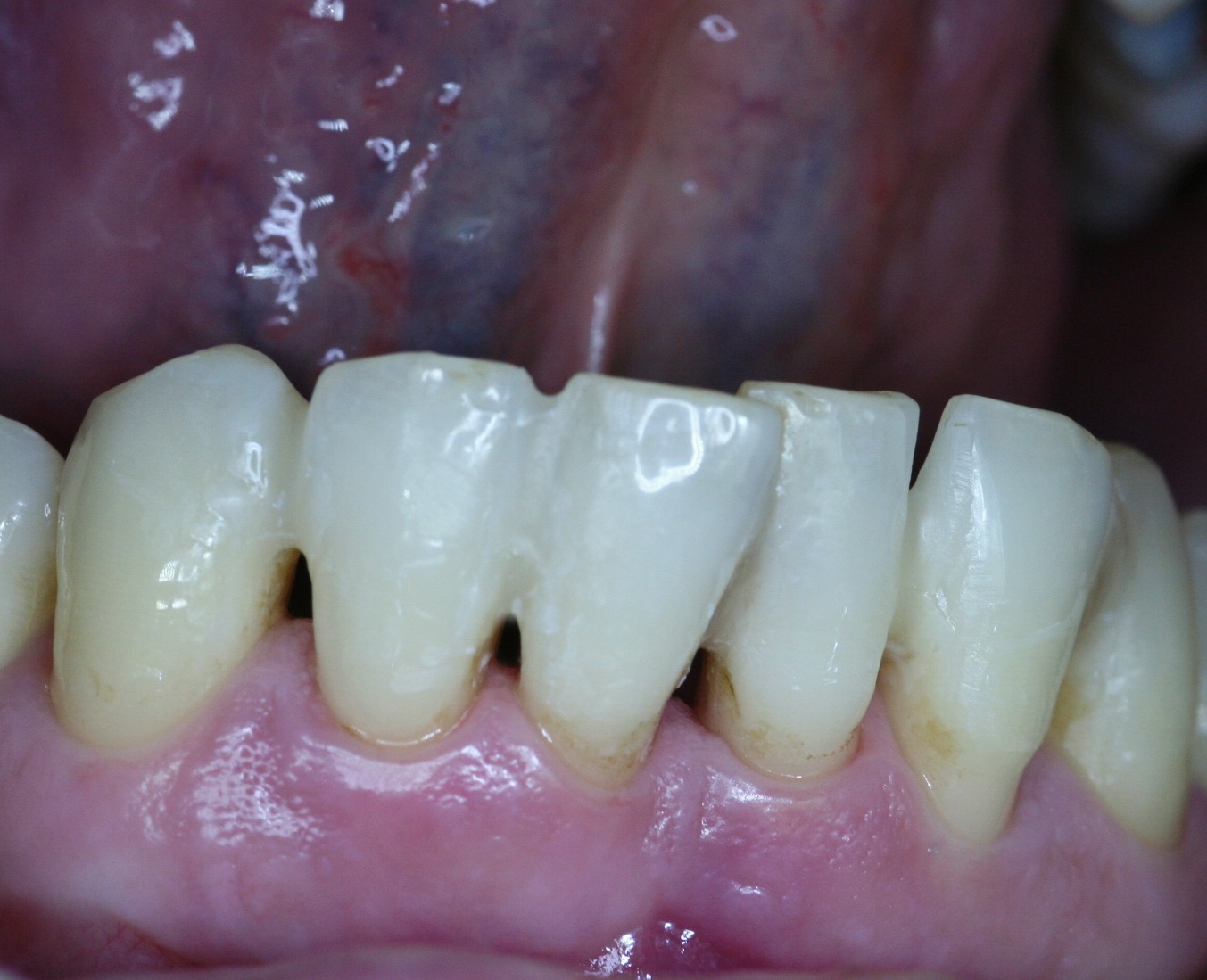 lenka.roubalikova@tiscali.cz